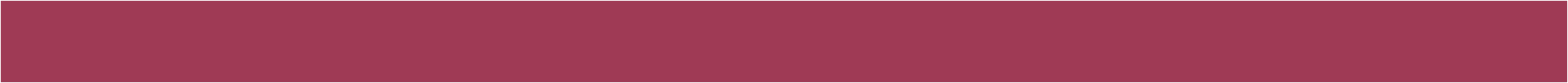 ΕΙΣΑΓΩΓΗ ΣΤΗΝ
ΨΥΧΟΛΟΓΙΑ ΤΗΣ ΕΠΙΚΟΙΝΩΝΙΑΣ
1ο ΕΞΑΜΗΝΟ
ΔΙΔΑΣΚΩΝ: Δρ. Αγγέλου Γιάννης
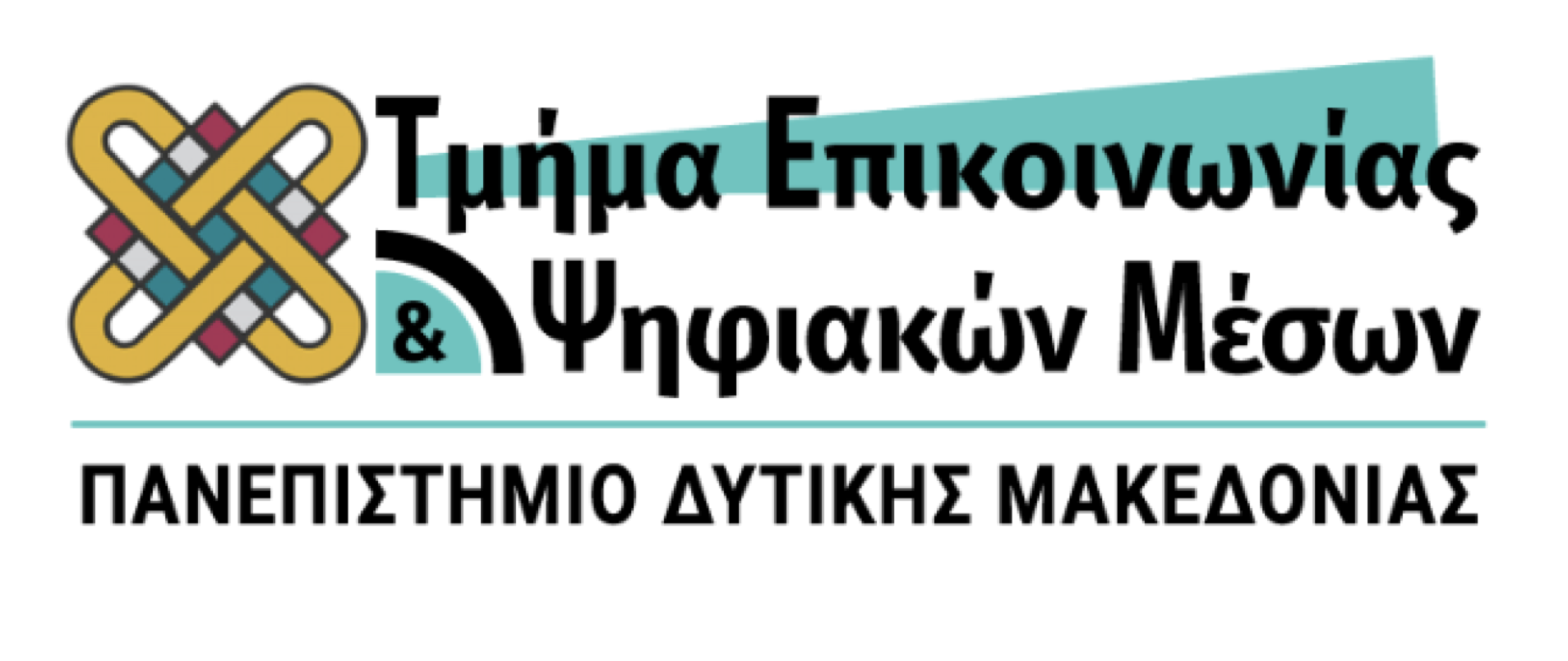 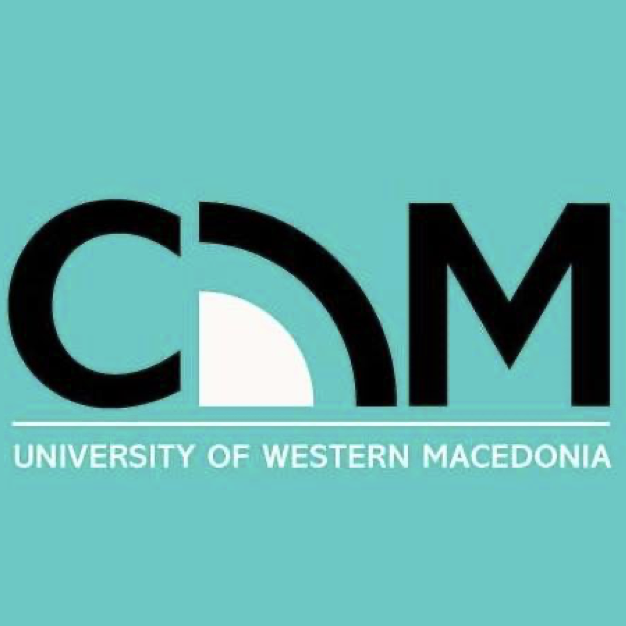 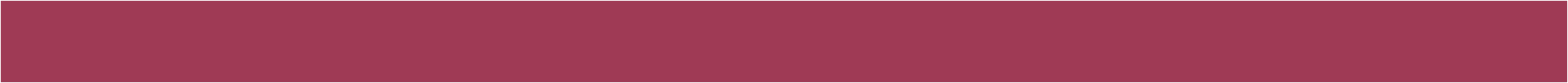 ΠΑΡΑΓΟΝΤΕΣ ΠΟΥ ΕΠΗΡΕΑΖΟΥΝ ΤΗΝ ΕΠΙΚΟΙΝΩΝΙΑ
Ψυχολογικοί παράγοντες 

Προσωπικότητα
Γνωστικοί παράγοντες

Κοινωνικοί παράγοντες
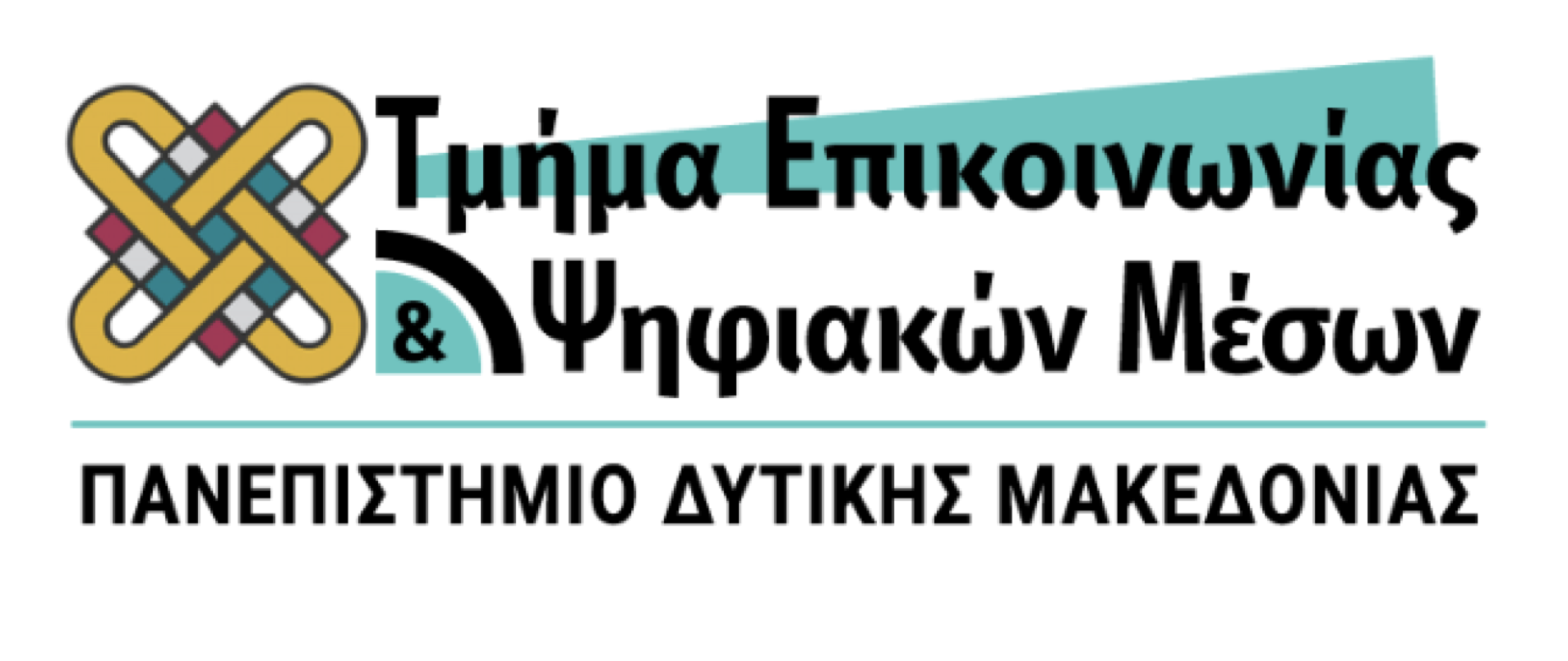 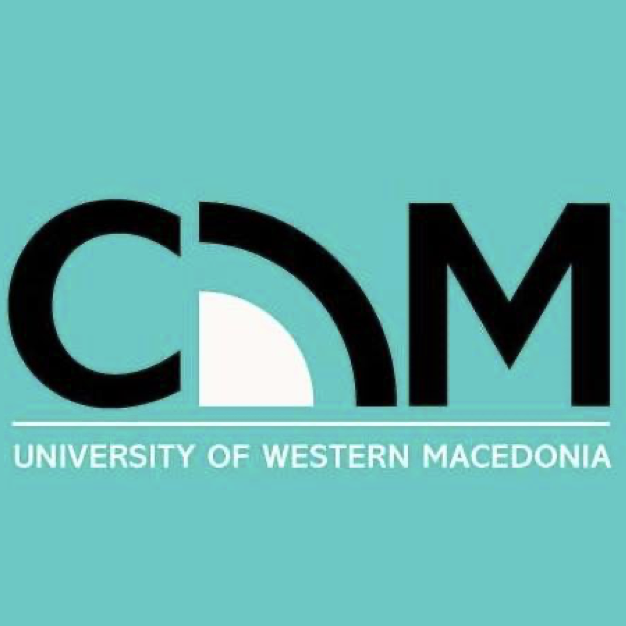 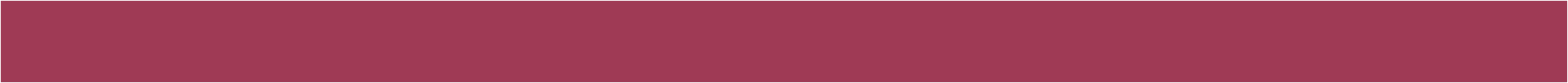 ΠΡΟΣΩΠΙΚΟΤΗΤΑ
Η συμπεριφορά, άρα και η επικοινωνία, οφείλεται σε κάτι που υπάρχει και συμβαίνει στον νου και την ψυχή του ανθρώπου

Πλέγμα θεμελιωδών αναγκών που προσδιορίζουν τα κίνητρα 

Ενσυνείδητα ή Ασυνείδητα
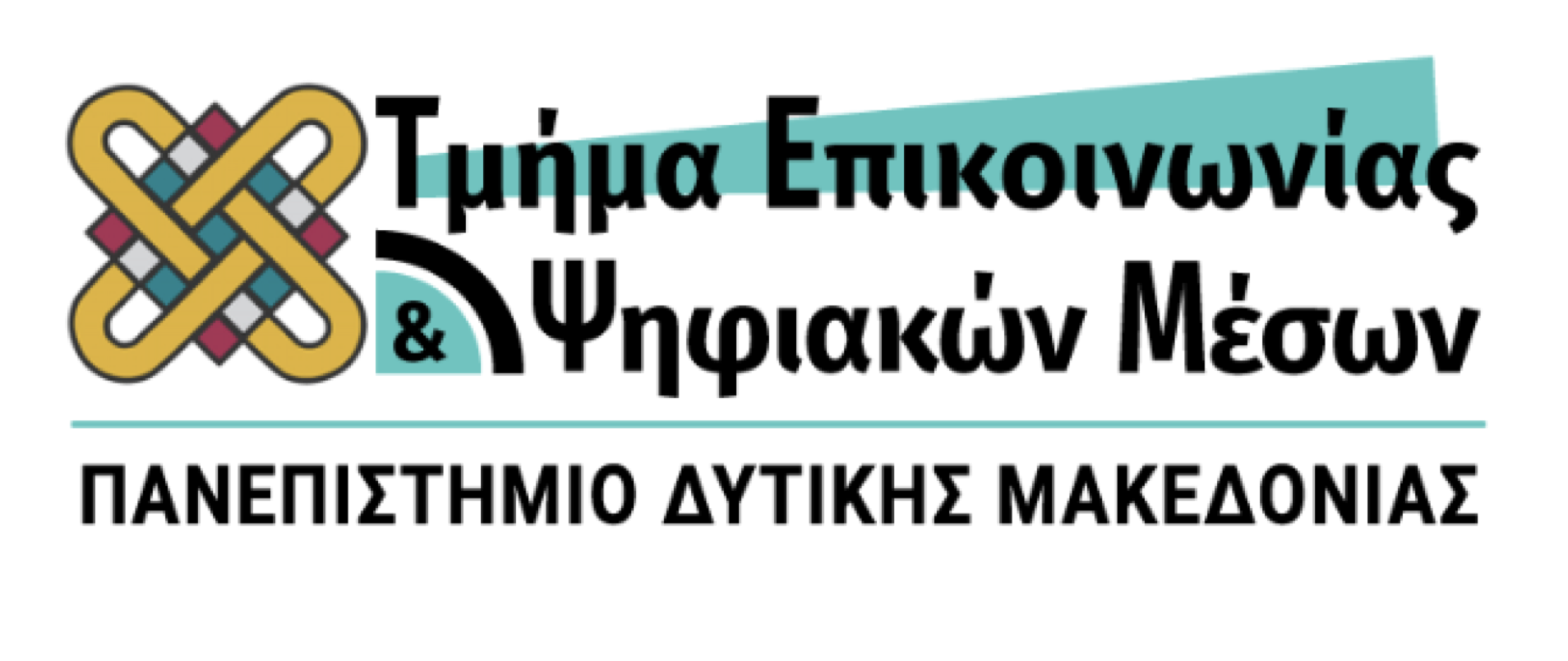 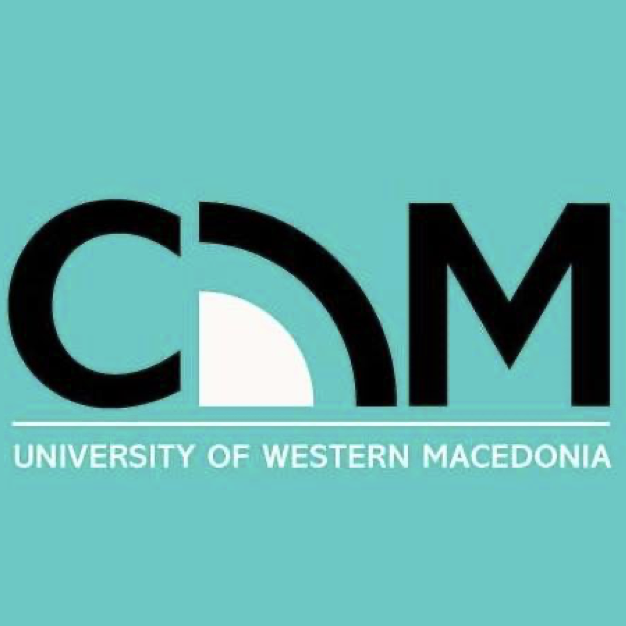 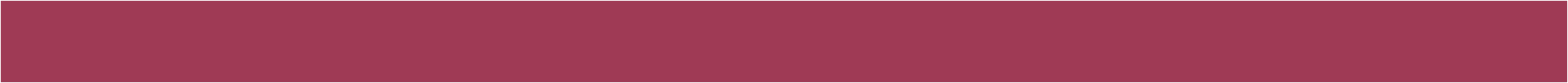 Κάθε άτομο έχει μία προσωπικότητα

Μία ιδιαίτερη ταυτότητα

Εμφανίζεται ως μία οντότητα διακριτή 

Λίγο-πολύ σταθερή στο χρόνο

Εσωτερική οργάνωση του ψυχισμού

Ολοκληρωμένη και δυναμική δομή
ΠΡΟΣΩΠΙΚΟΤΗΤΑ
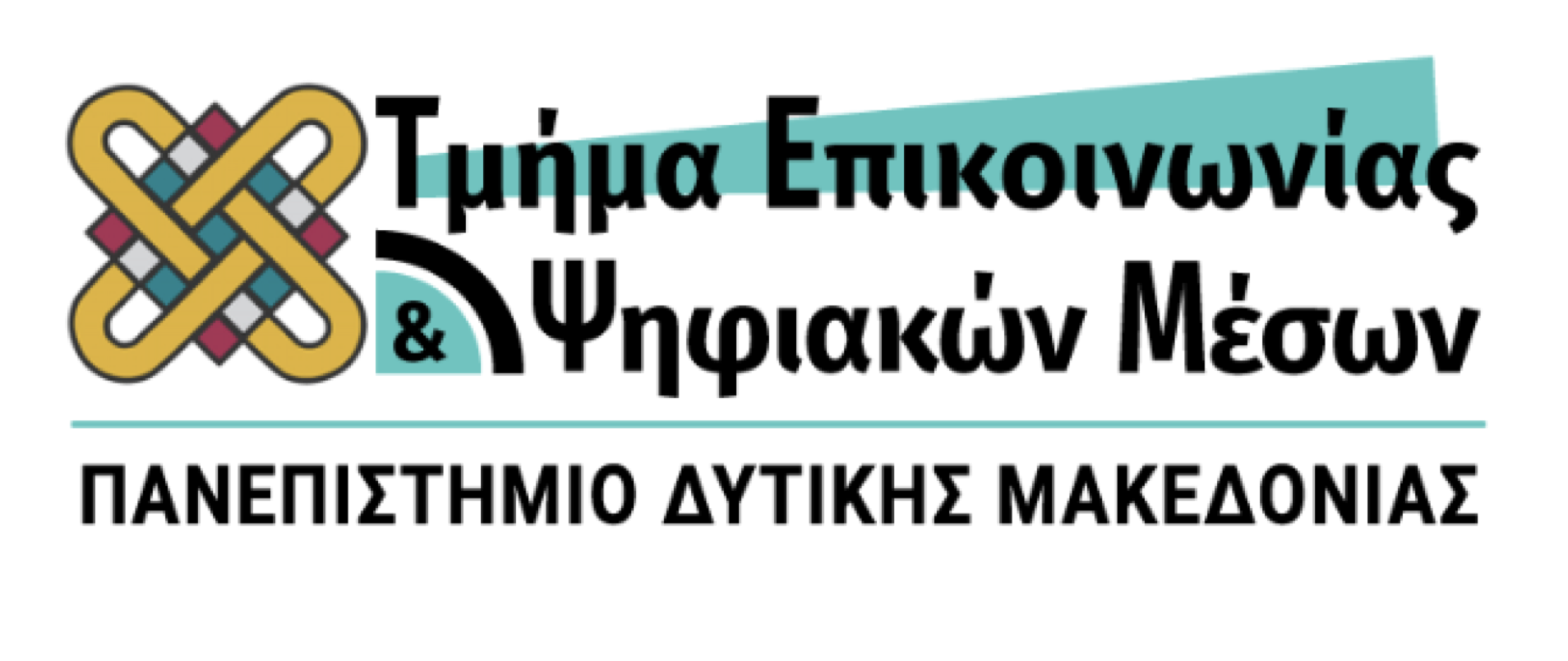 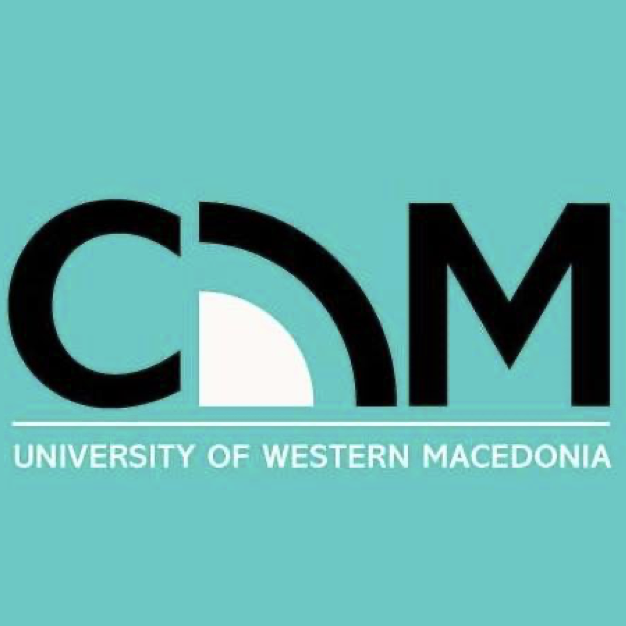 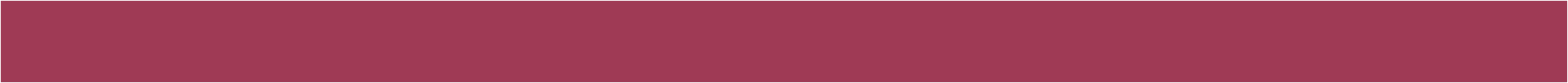 ΠΡΟΣΩΠΙΚΟΤΗΤΑ
Συμπεριφορές στην επιφάνεια

Καθορίζονται από υποκείμενη δομή: ψυχισμό

Κάθε εκφραστικό φαινόμενο παραπέμπει σε διάφορα επίπεδα σχηματισμού του
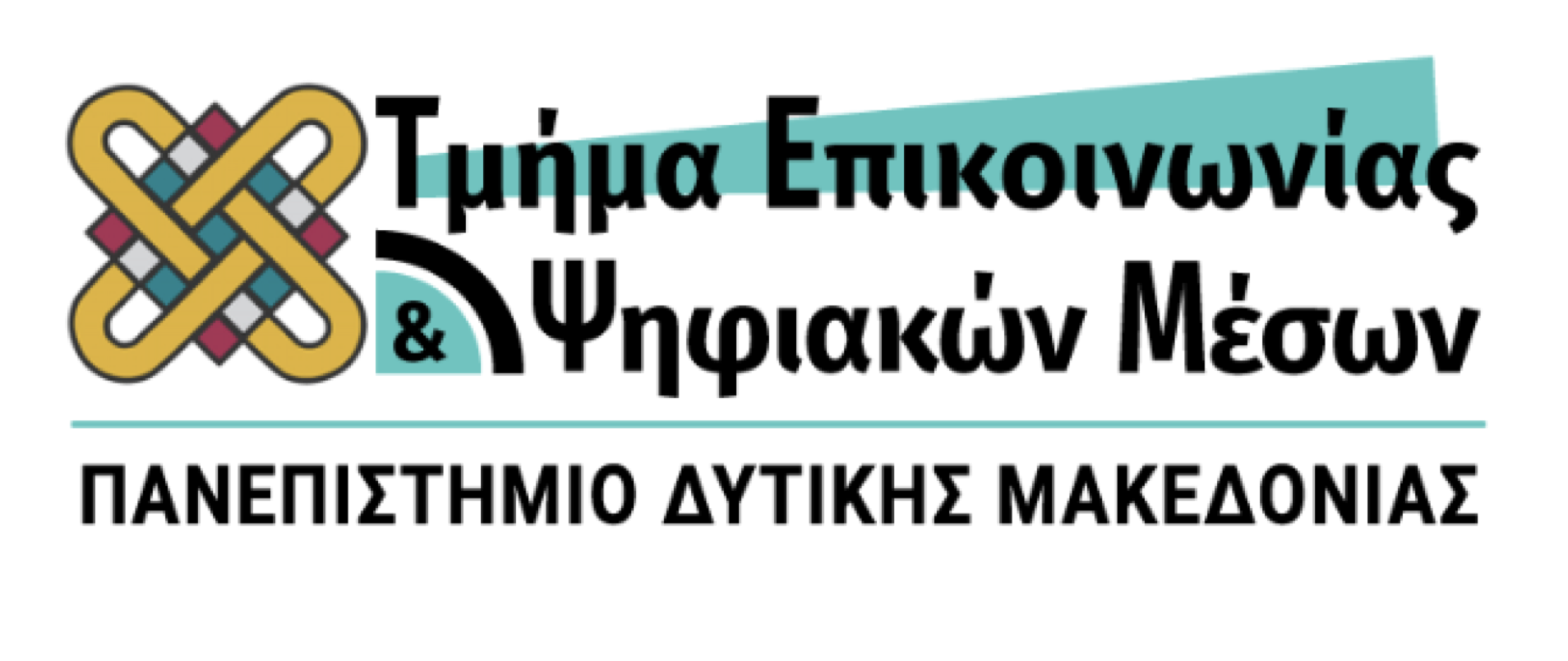 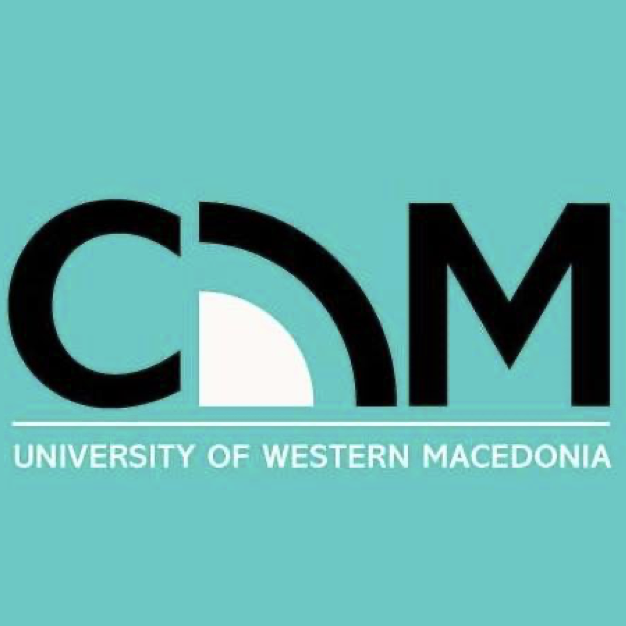 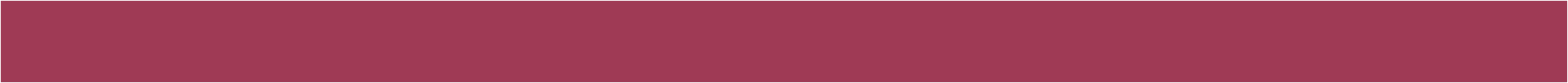 Βαθύ επίπεδο: Ψυχισμός

Επιθυμίες, κίνητρα, αξίες

Επιμέρους στάσεις: Τρόπος που αντιμετωπίζει το άτομο τον κόσμο

Προδιαθέσεις: Γνώμες/απόψεις και συμπεριφορά 

Επιφάνεια: Συμπεριφορές
ΠΡΟΣΩΠΙΚΟΤΗΤΑ
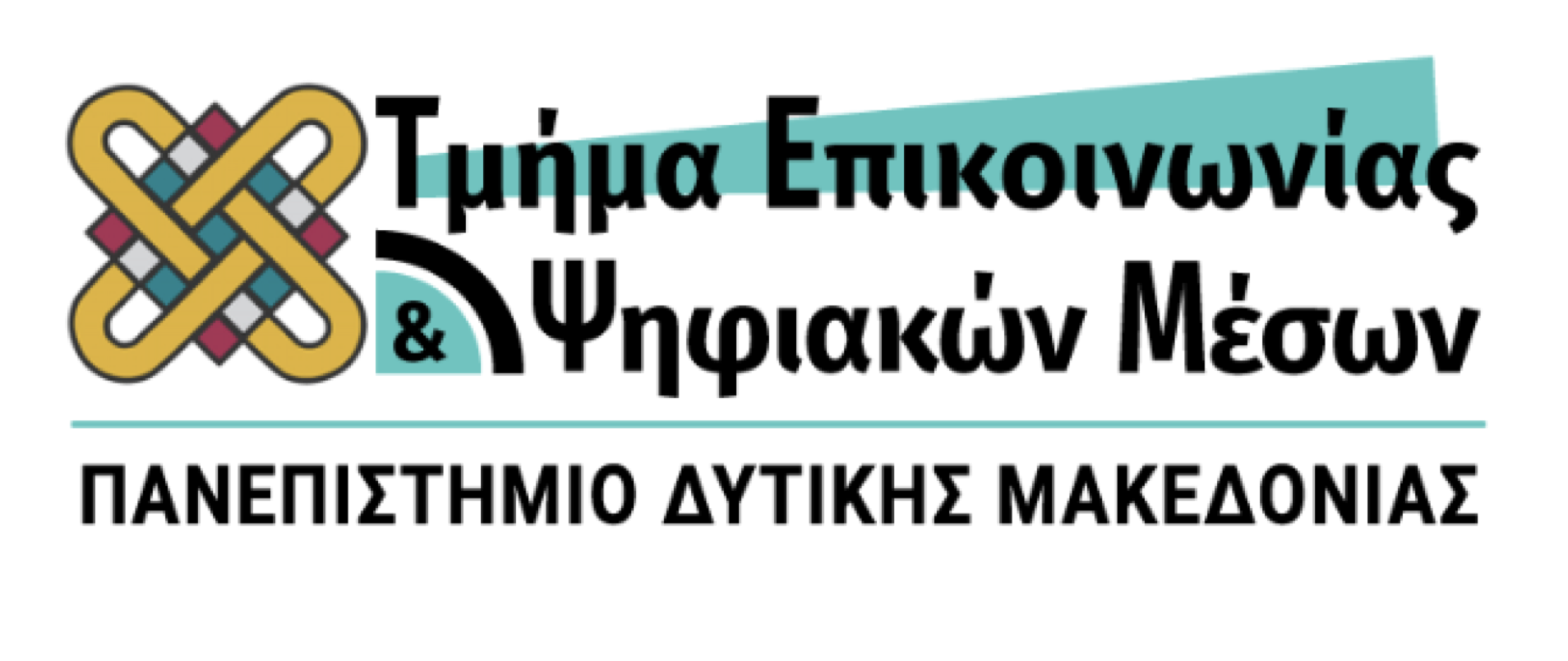 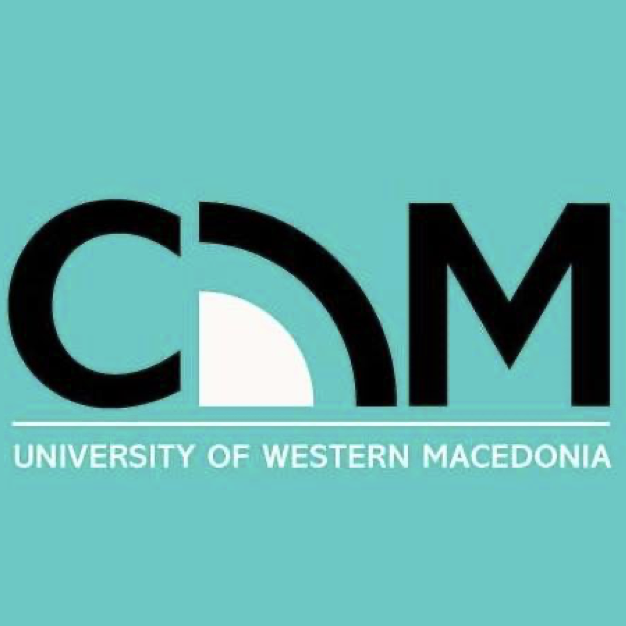 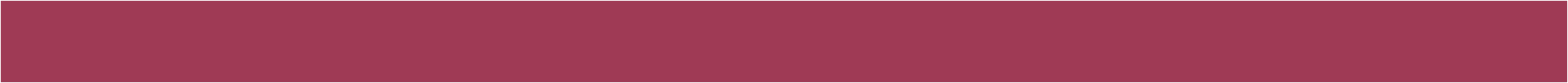 ΠΡΟΣΩΠΙΚΟΤΗΤΑ
Ψυχανάλυση

Ψυχισμός: δεξαμενή πρωτόγονων ενορμήσεων ή ενστίκτων που επιζητούν να γίνουν πράξη (απωθημένα στοιχεία)

Συμπεριφορές: εκφράζουν επιθυμίες, ανάγκες ή κίνητρα
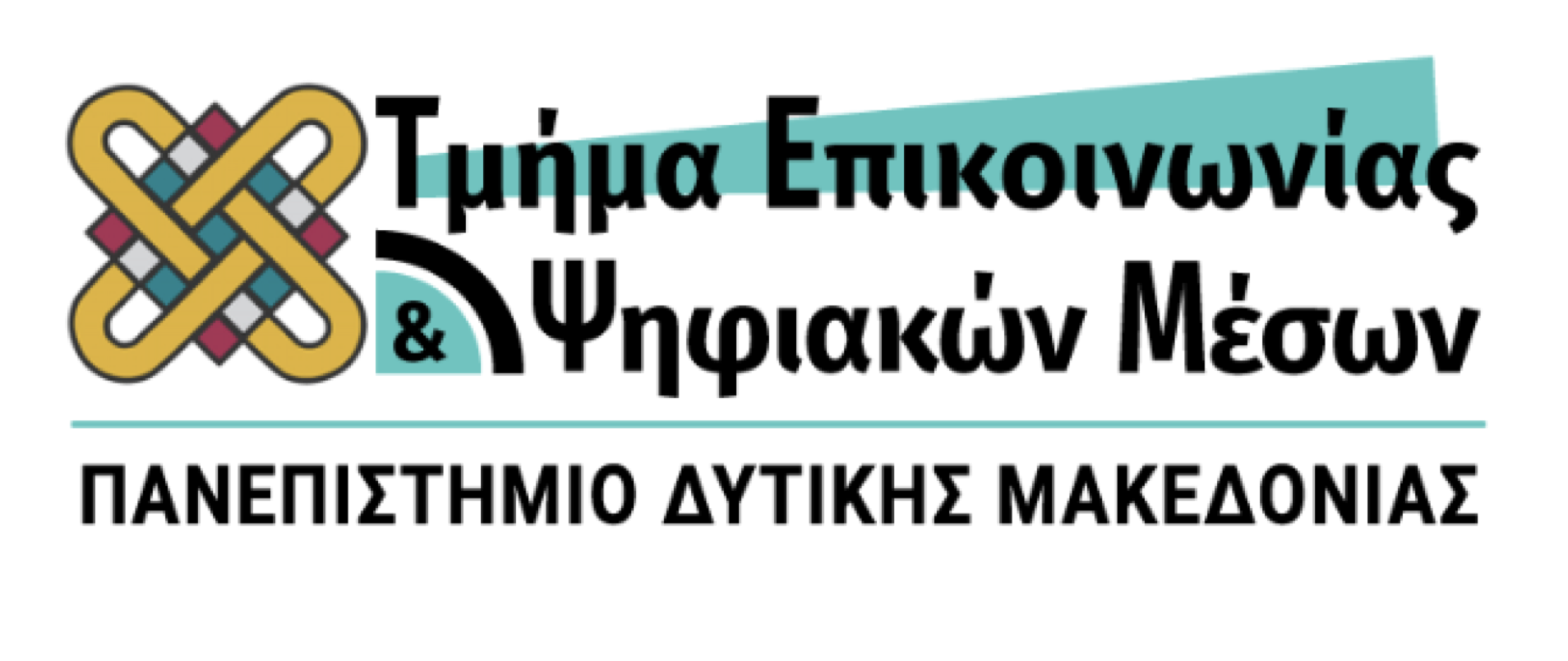 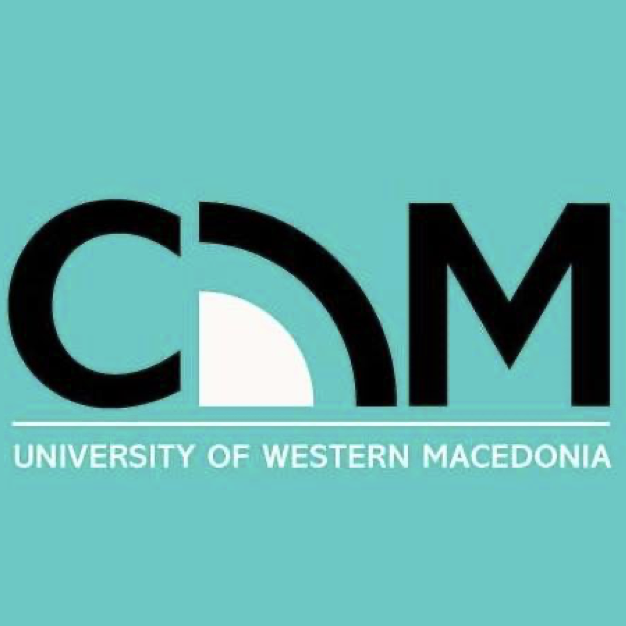 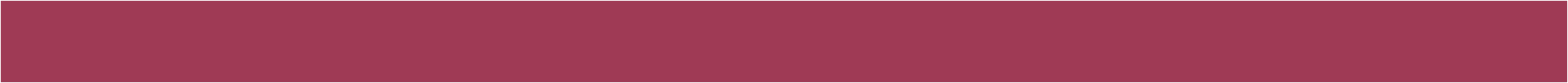 Συνειδητό: δέχεται τα στοιχεία (ερεθίσματα, πληροφορίες, περιεχόμενα) από τον εξωτερικό και εσωτερικό κόσμο 

Προσυνειδητό: η συνειδητή νοητική δραστηριότητα δεν μπορεί να περιλαμβάνει ταυτόχρονα υπερβολικά πολλές παραστάσεις, αλλά τα στοιχεία είναι διαθέσιμα να ανακληθούν

Ασυνείδητο: απωθημένα στοιχεία (επώδυνες αναμνήσεις ή προδιαθέσεις αντίθετες με αυτές που θα ήθελε ή θα έπρεπε να εκδηλώσει το υποκείμενο)
FREUD
ΠΡΩΤΗ ΤΟΠΙΚΗ ΘΕΩΡΙΑ
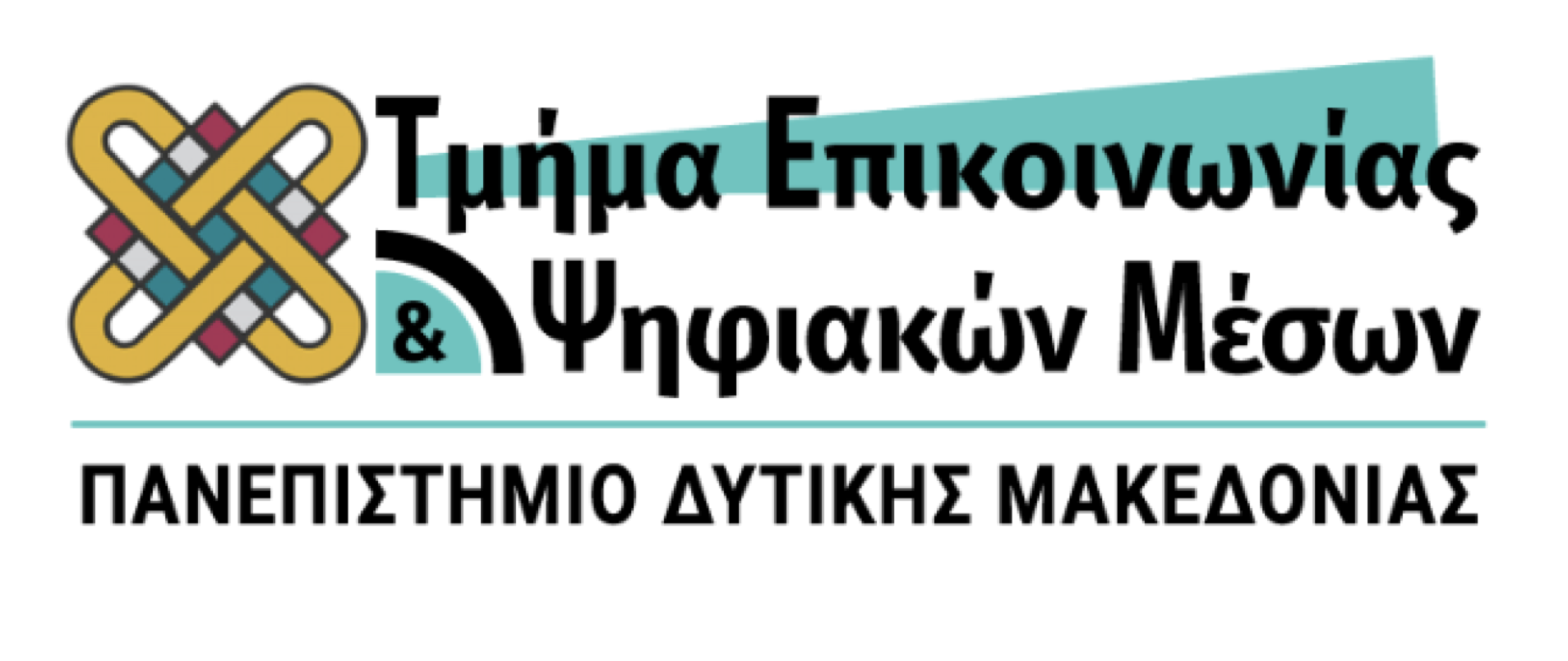 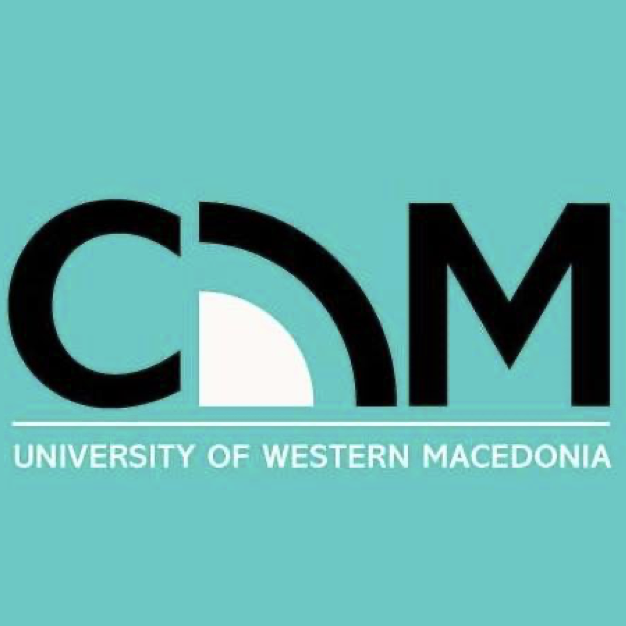 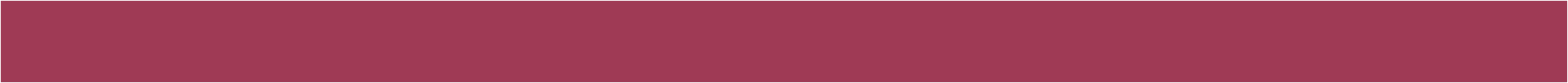 FREUD
ΠΡΩΤΗ ΤΟΠΙΚΗ ΘΕΩΡΙΑ
Αυτή η σύγκρουση και λογοκρισία της πρόσβασης των απωθημένων στοιχείων στη συνείδηση είναι η βάση πολλών φαινομένων της καθημερινής ζωής και νευρωτικών συμπτωμάτων
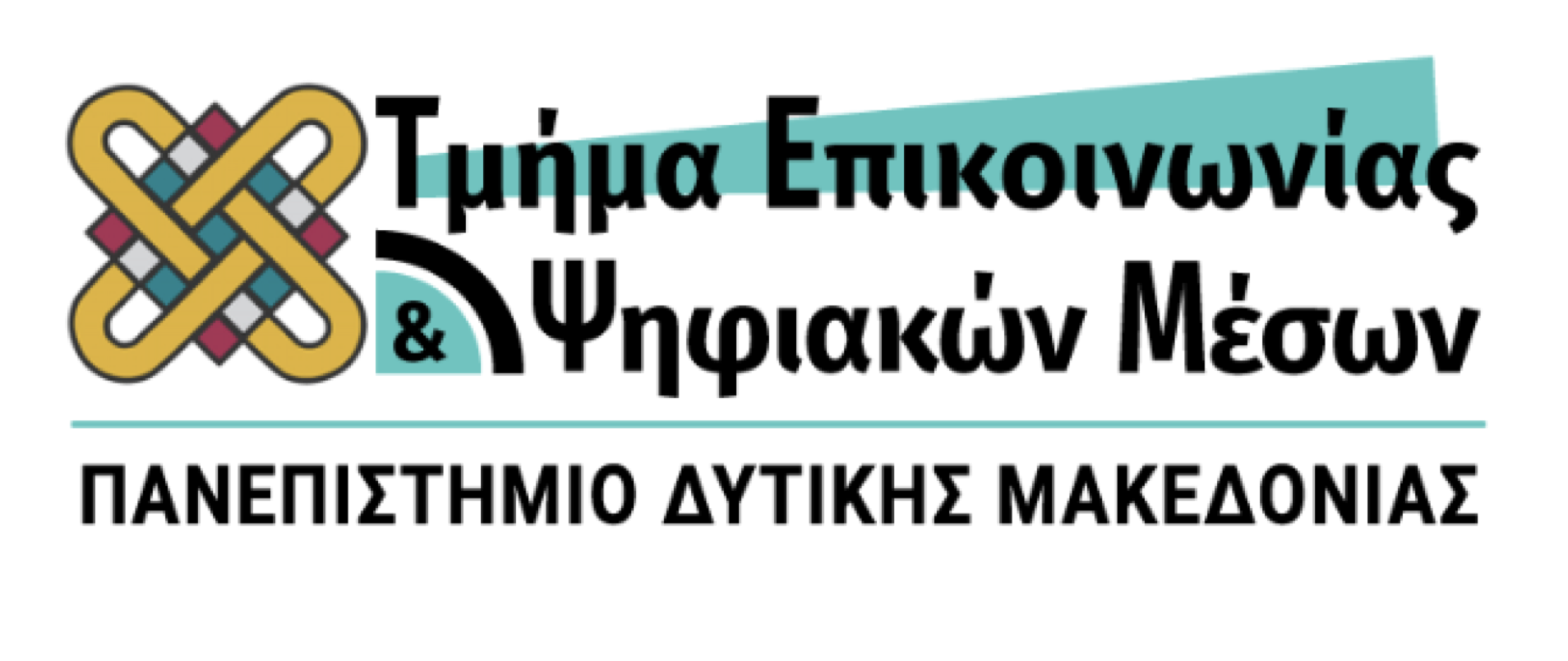 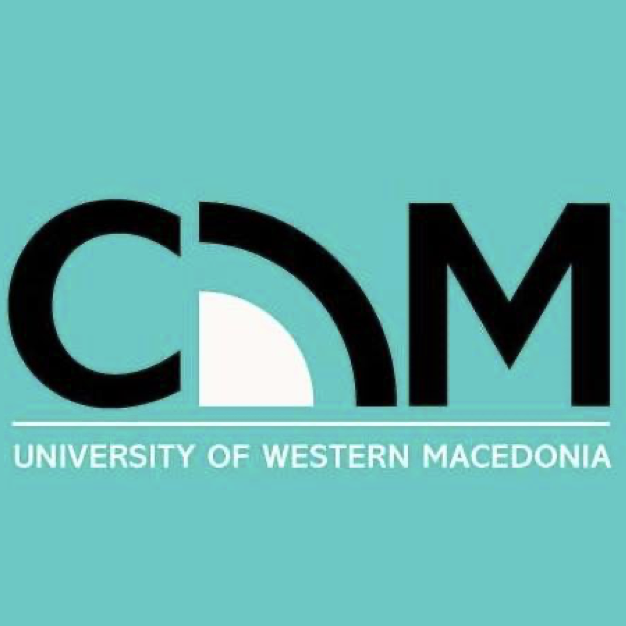 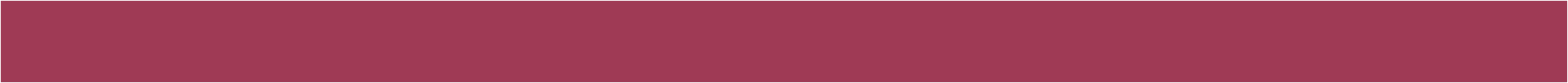 Αυτό: Ενορμήσεις που συνδεόνται με την σεξουαλικότητα και την επιθετικότητα

Εγώ: επιτρέπει την εξωτερίκευσή τους με βάση όμως 1. τις απαιτήσεις της πραγματικότητας και 2. τη λιγότερη δυνατή αφύπνιση του υπερεγώ (που συγκροτείται μέσω γονικών και κοινωνικών απαιτήσεων και απαγορεύσεων)
FREUD
ΔΕΥΤΕΡΗ ΤΟΠΙΚΗ ΘΕΩΡΙΑ
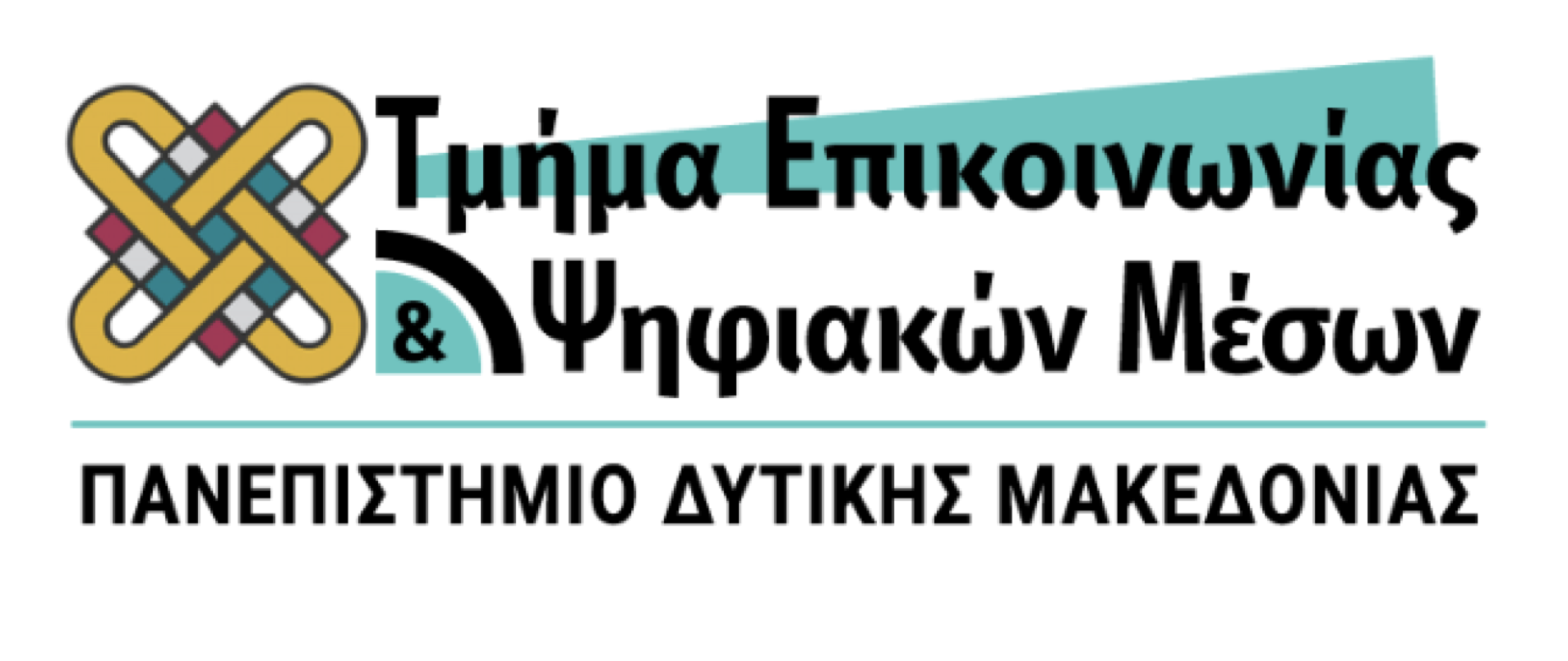 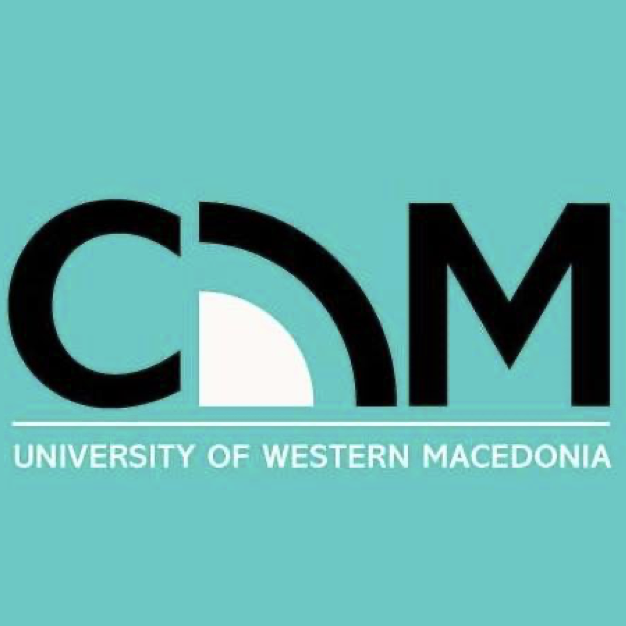 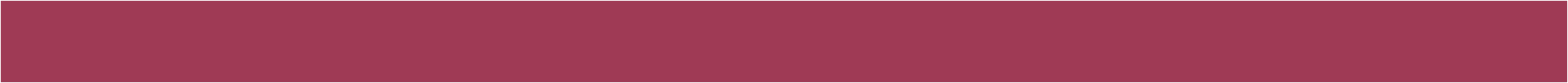 FREUD
ΔΕΥΤΕΡΗ ΤΟΠΙΚΗ ΘΕΩΡΙΑ
Λειτουργία ψυχικού οργάνου

Σκηνή στην οποία αντιπαλεύουν διάφοροι τύπου προσώπων με σκοπό να μείνουν όλοι ικανοποιημένοι

Να εκφραστούν και να ικανοποιηθούν οι επιθυμίες
Να τηρηθούν τα ηθικά προσχήματα
Να μην διαταραχθούν σημαντικά οι σχέσεις με την πραγματικότητα και τους άλλους
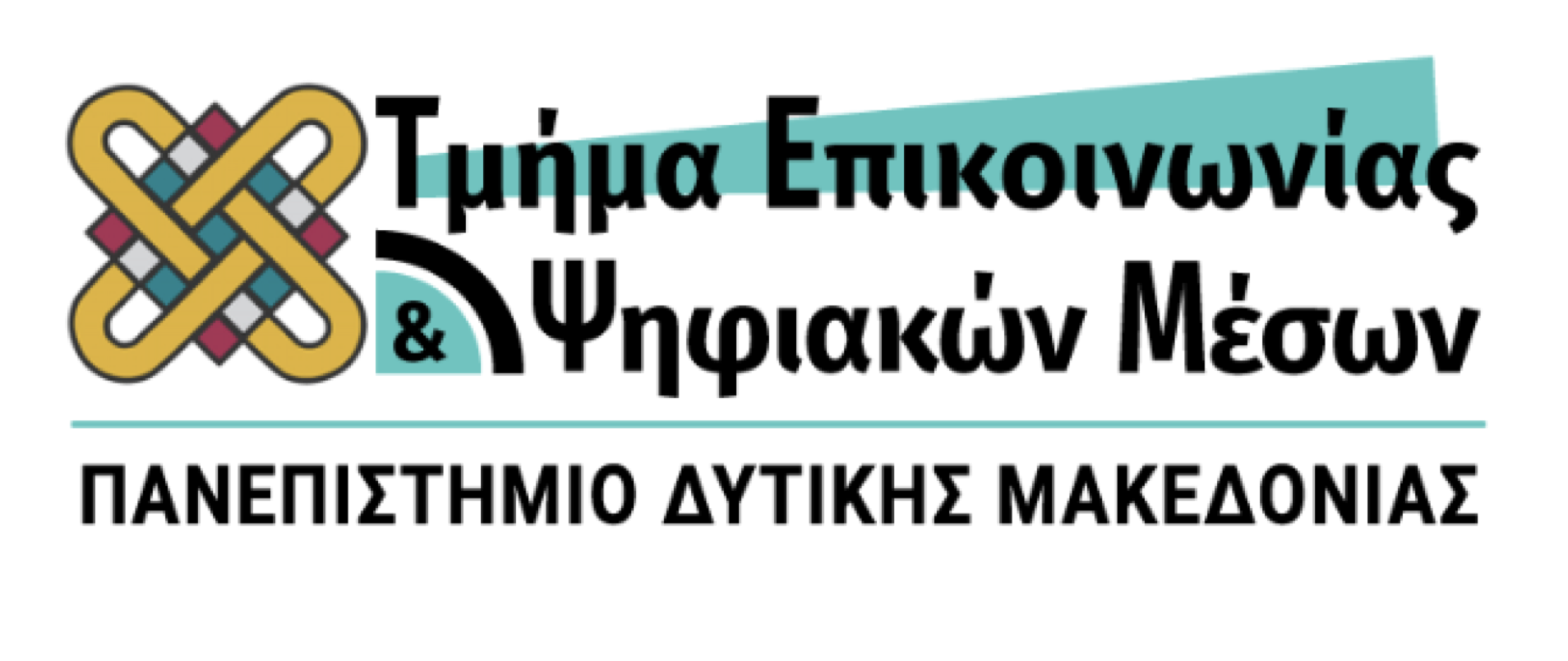 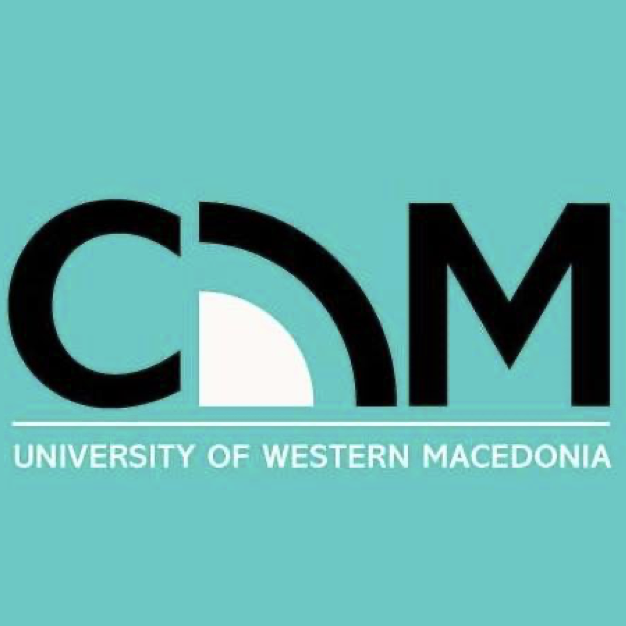 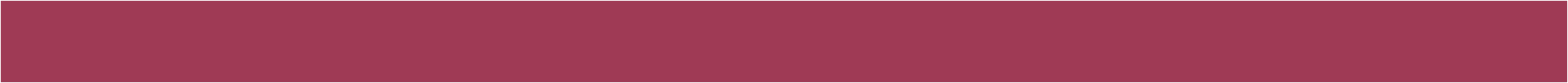 ΕΡΜΗΝΕΙΑ
Η κατ’ εξοχήν ψυχαναλυτική πράξη (Lagache, 1995)

Μία πράξη ή ένας λόγος έχουν νόημα μόνο μέσω της αναγωγής τους σε αυτό το ασυνείδητο ψυχικό σύστημα συγκρούσεων
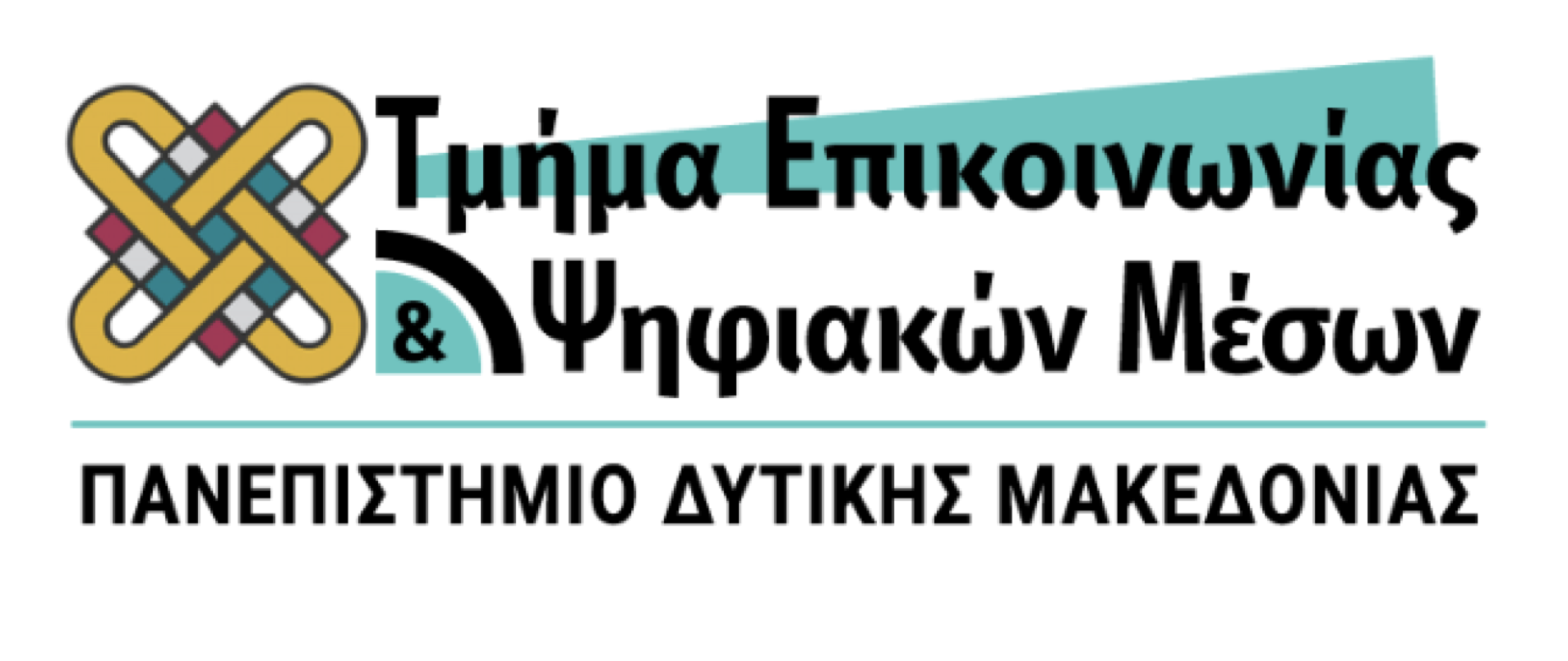 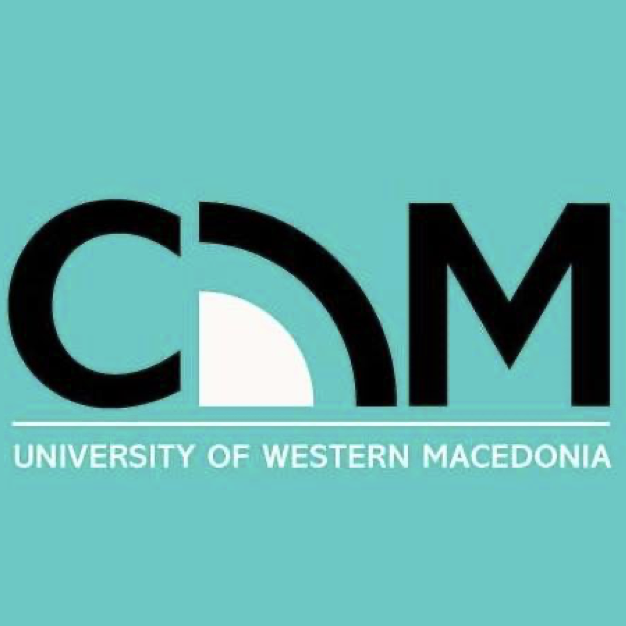 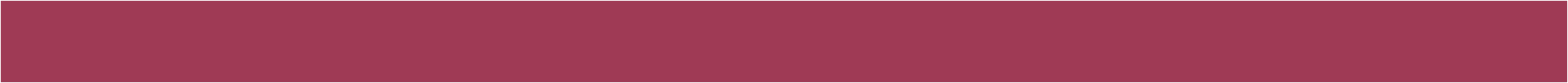 ΠΡΟΣΩΠΙΚΟΤΗΤΑ
Κλασσική προσέγγιση Lewin (1951)

Άνθρωπος: Οργανισμός που υπόκειται σε δυνάμεις

Εσωτερικής προέλευσης: Κίνητρα (ρητά, άρρητα ή ασυνείδητα)

Εξωτερικής προέλευσης: Πιέσεις που προέρχονται από το περιβάλλον
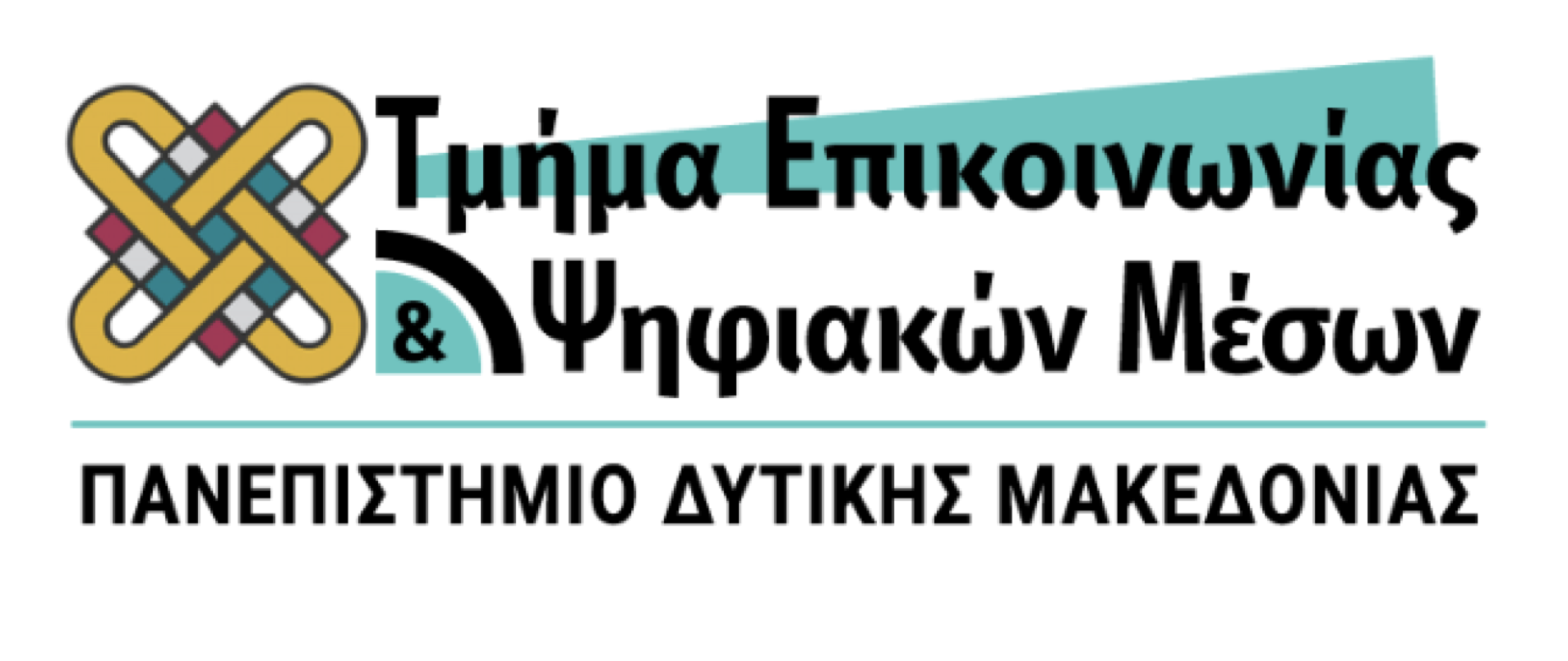 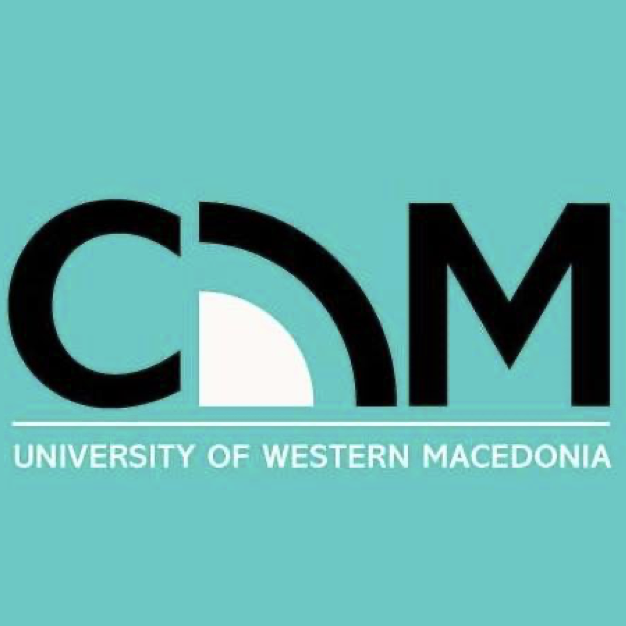 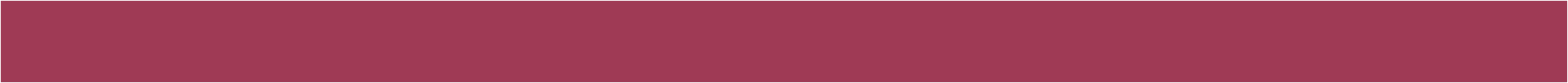 Όταν οι δυνάμεις ασκούνται στο άτομο δημιουργούνται ανάγκες οι οποίες γενούν τάσεις

Αντίστοιχα παράγονται συμπεριφορές ώστε οι τάσεις να μειωθούν μέσω της ικανοποίησης των αναγκών
ΠΡΟΣΩΠΙΚΟΤΗΤΑ
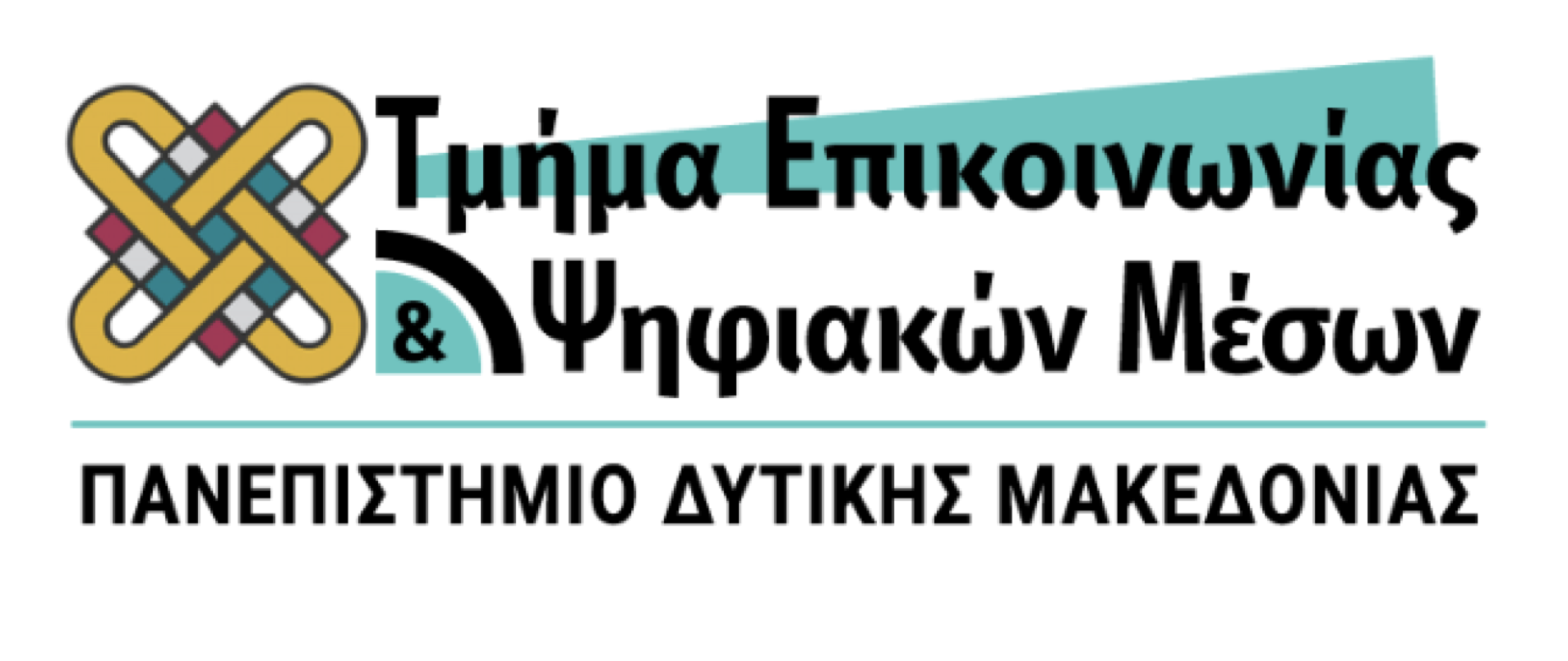 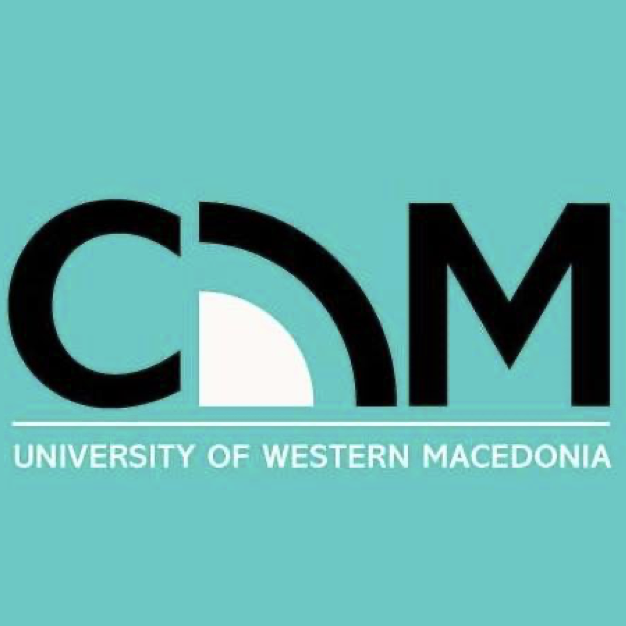 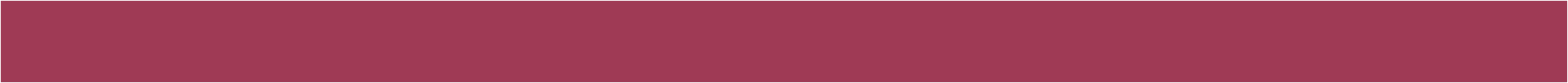 ΠΡΟΣΩΠΙΚΟΤΗΤΑ
Θετικές δυνάμεις: Ανάγκες επίτευξης στόχων, εκπλήρωσης, πραγμάτωσης

Γεννούν θετικές τάσεις

Παράγονται συμπεριφορές προσέγγισης
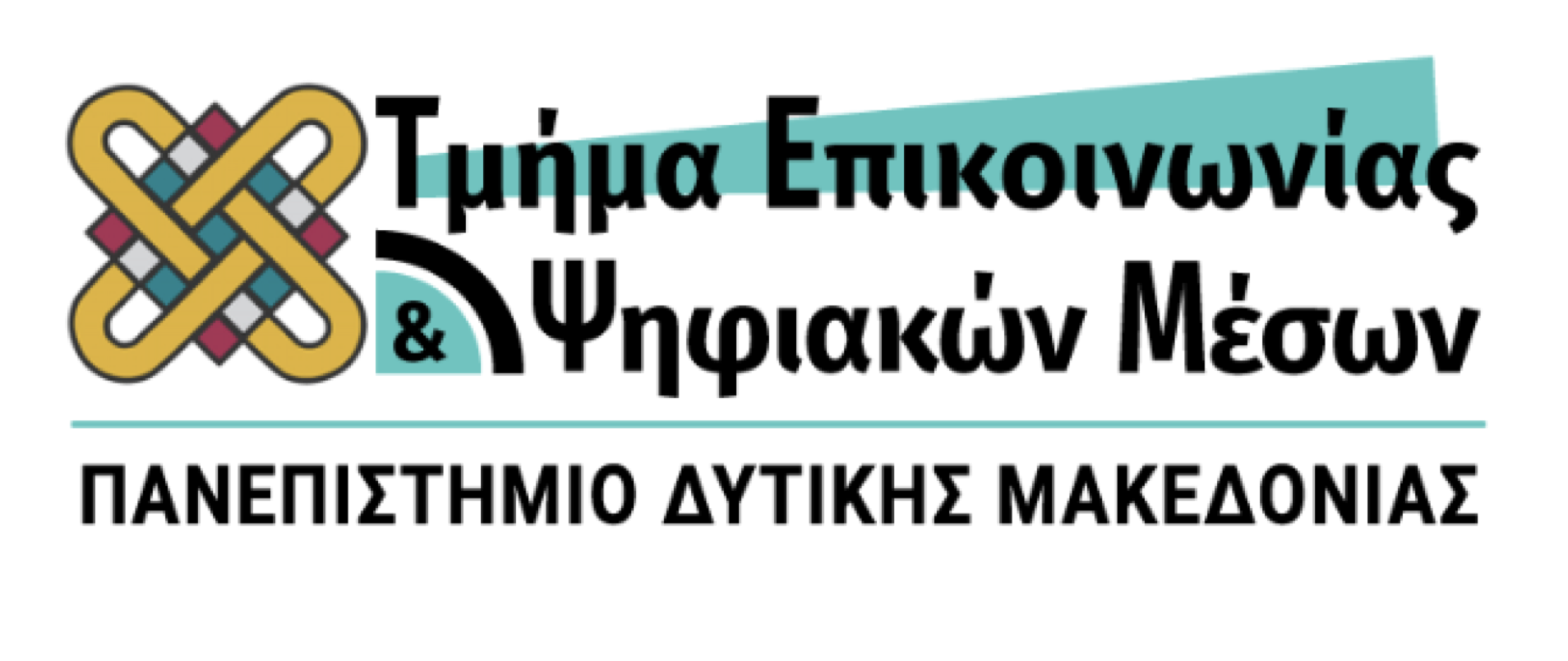 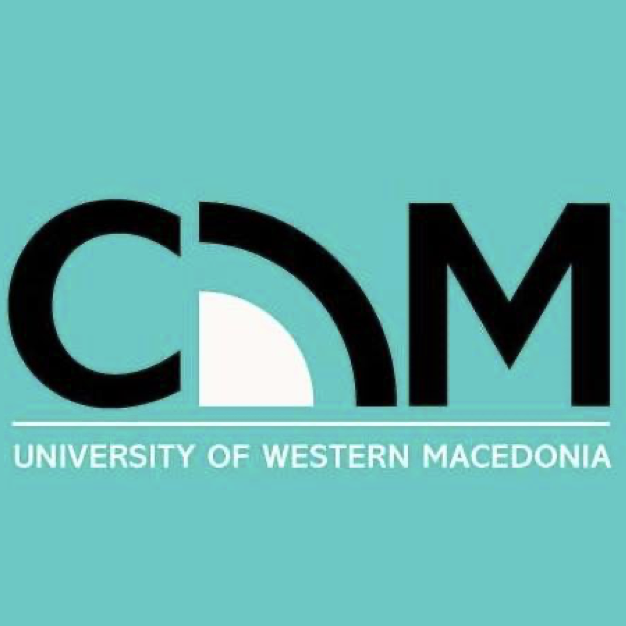 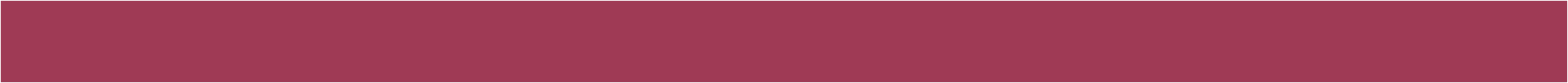 Αρνητικές δυνάμεις: Δυσάρεστη ή απειλητική κατάσταση για το άτομο ή την εικόνα του

Παράγονται συμπεριφορές αποφυγής
ΠΡΟΣΩΠΙΚΟΤΗΤΑ
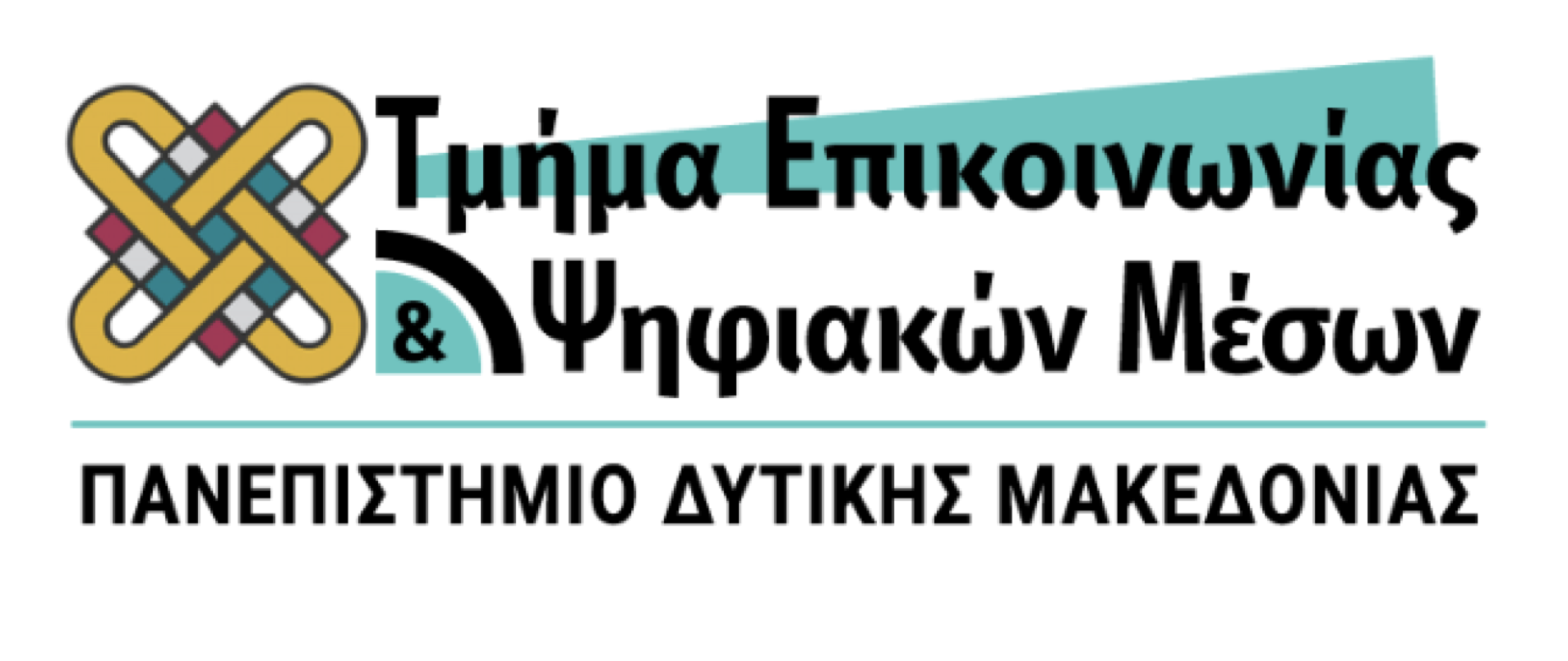 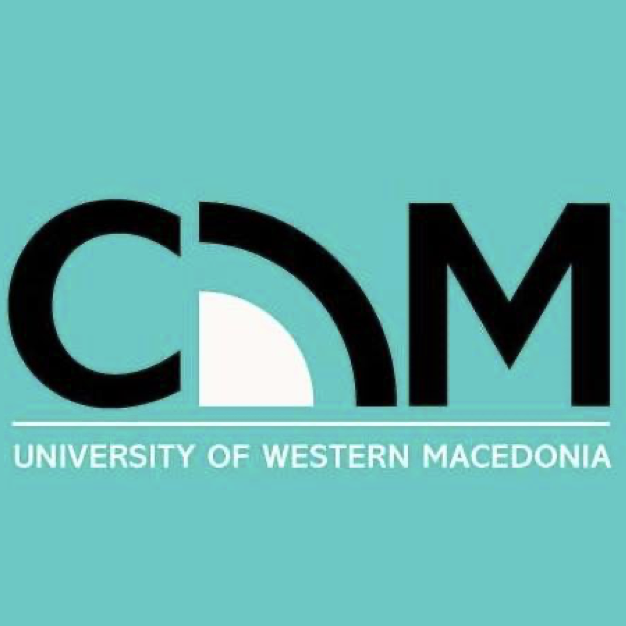 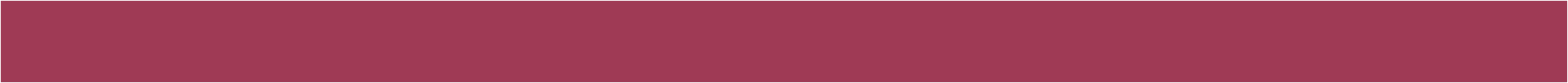 ΠΡΟΣΩΠΙΚΟΤΗΤΑ
Για την επικοινωνία

Κίνητρα που προκαλούν την συμπεριφορά σε μία επικοινωνιακή περίσταση 

Τι θέλει να πετύχει το άτομο και τι θέλει να αποφύγει;

Το άτομο επεξεργάζεται την πληροφορία που μεταδίδει
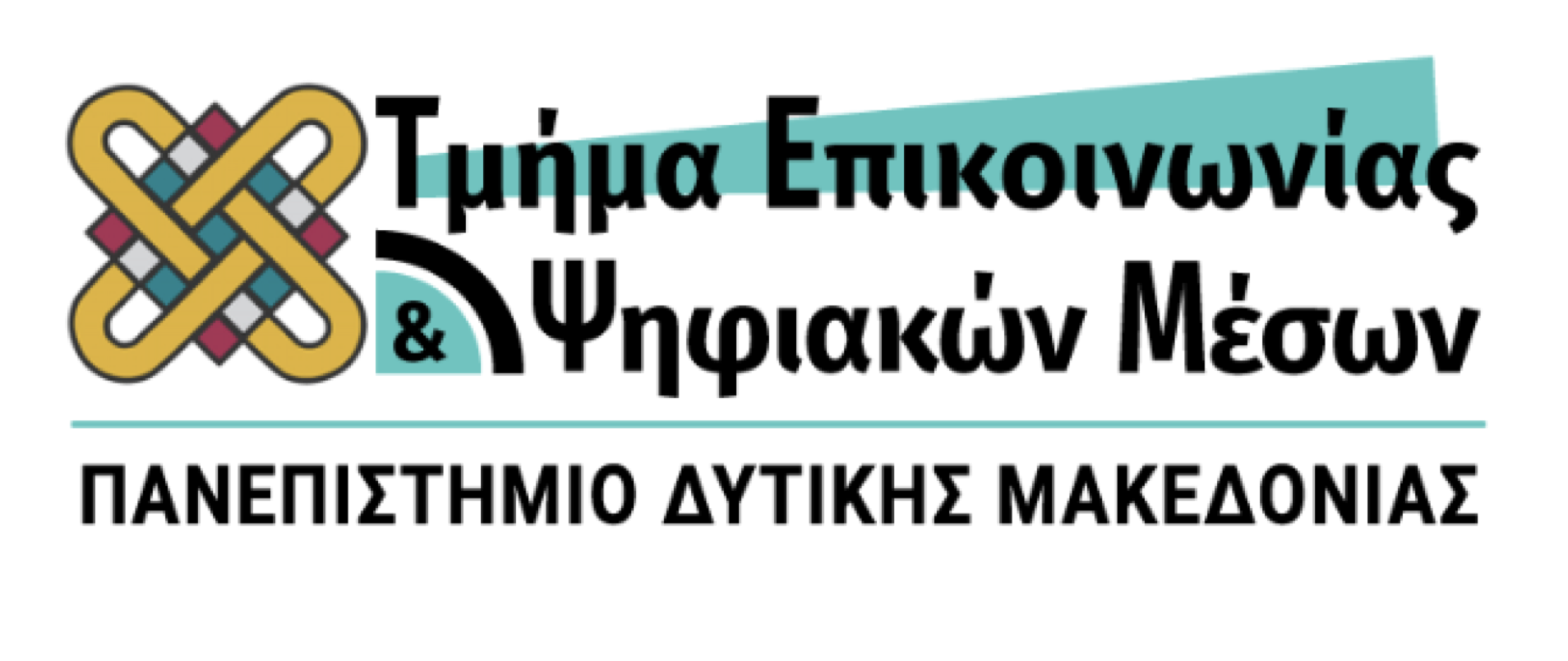 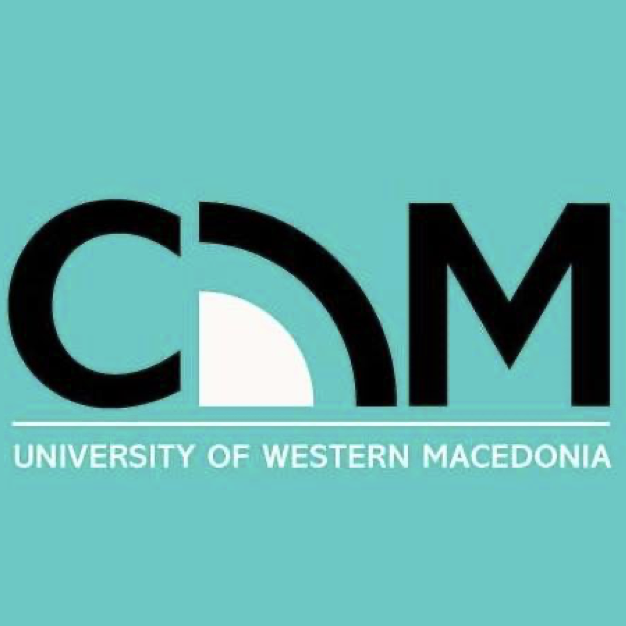 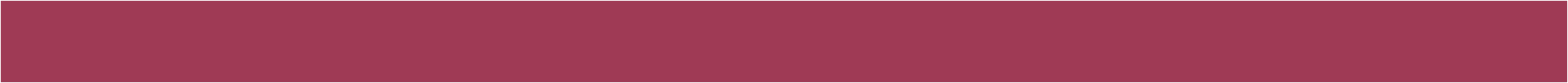 Άρα κάθε επικοινωνία στηρίζεται σε

Σύστημα ελέγχου μετατροπής, επιλογής και φιλτραρίσματος της πληροφορίας (συνειδητό ή ασυνείδητο)
ΠΡΟΣΩΠΙΚΟΤΗΤΑ
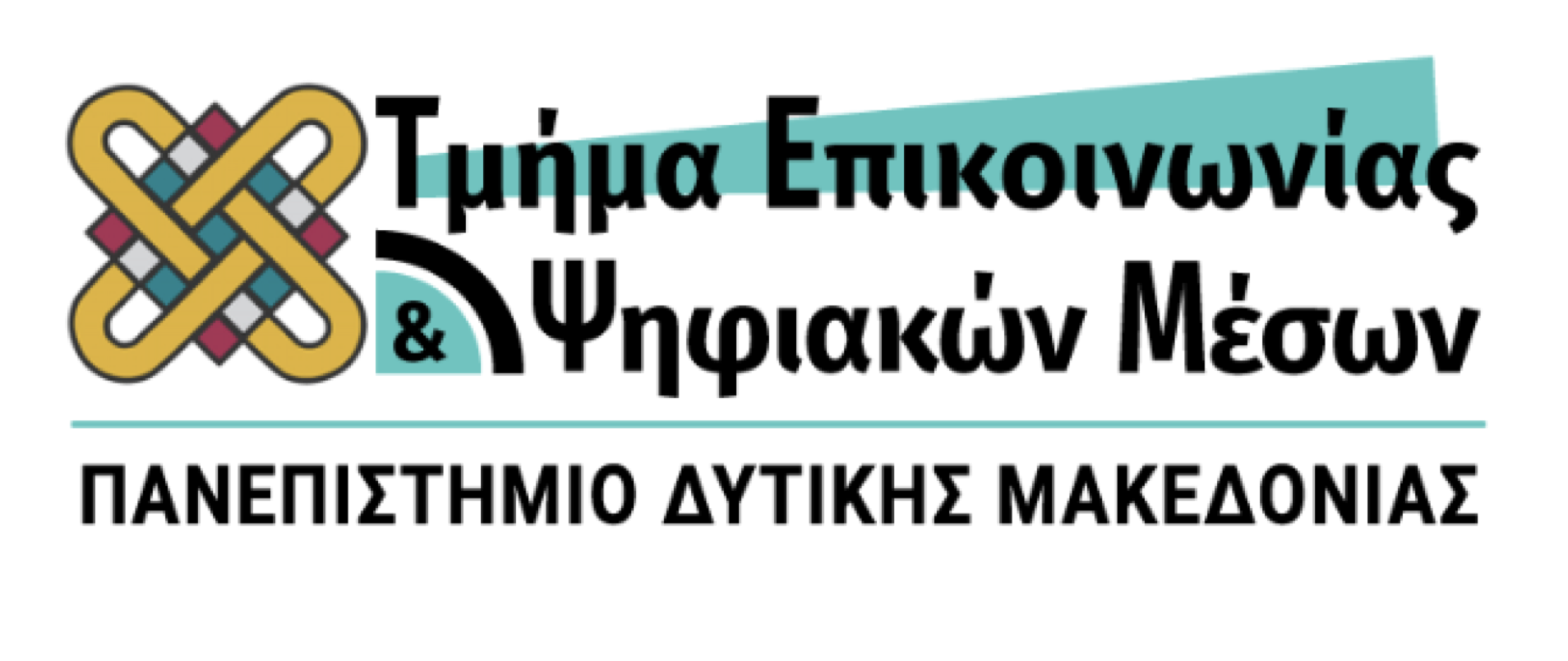 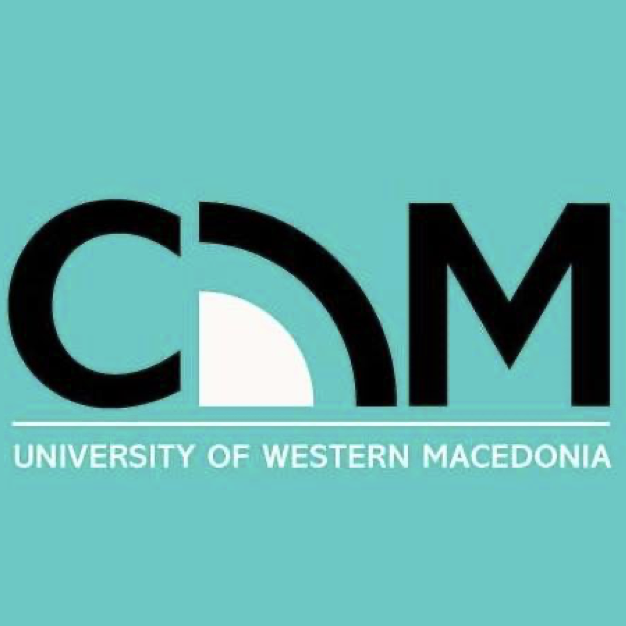 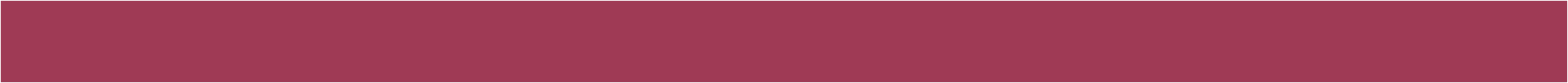 ΠΡΟΣΩΠΙΚΟΤΗΤΑ
Μηχανισμοί που δρουν στην επικοινωνία:

Προβολή

Άμυνα
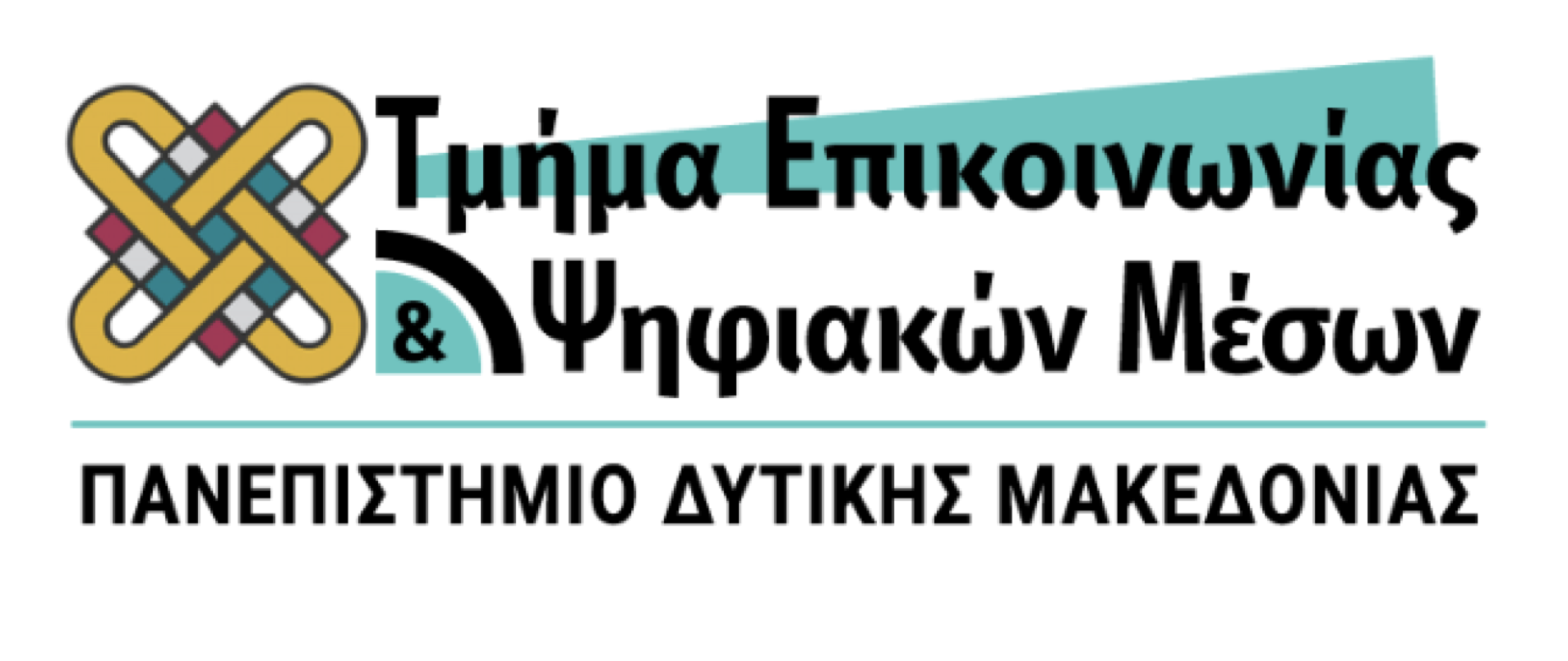 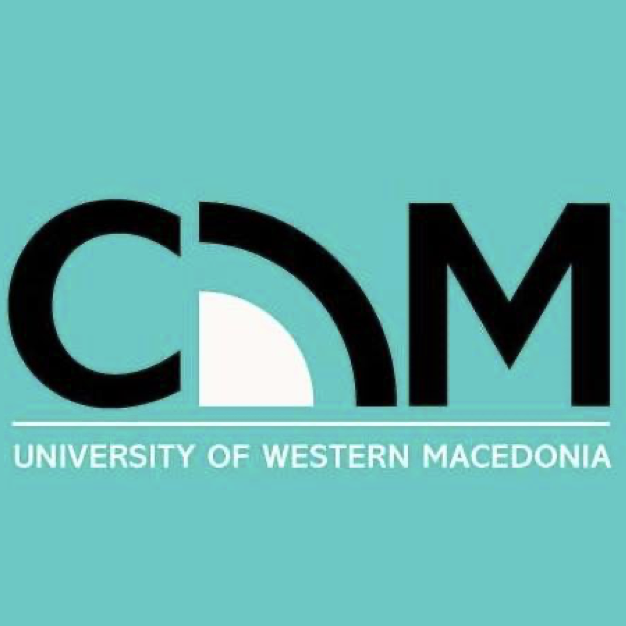 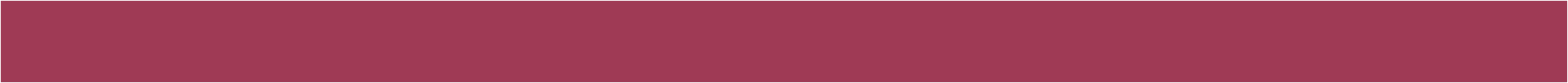 Προβολή

Το άτομο αποδίδει τον συνομιλητή του δικές του σκέψεις και συναισθήματα

Έτσι «δικαιολογεί» την ευρύτερη στάση του απέναντι του
ΠΡΟΣΩΠΙΚΟΤΗΤΑ
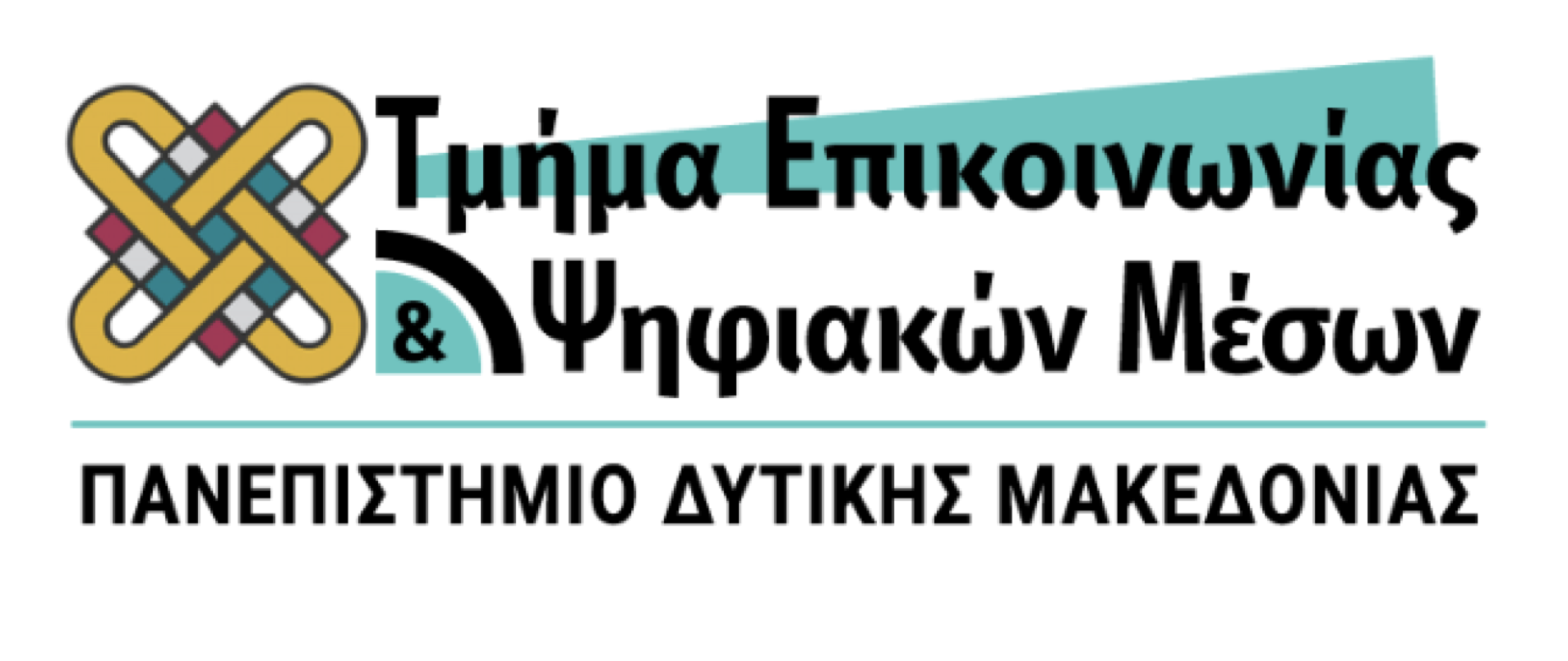 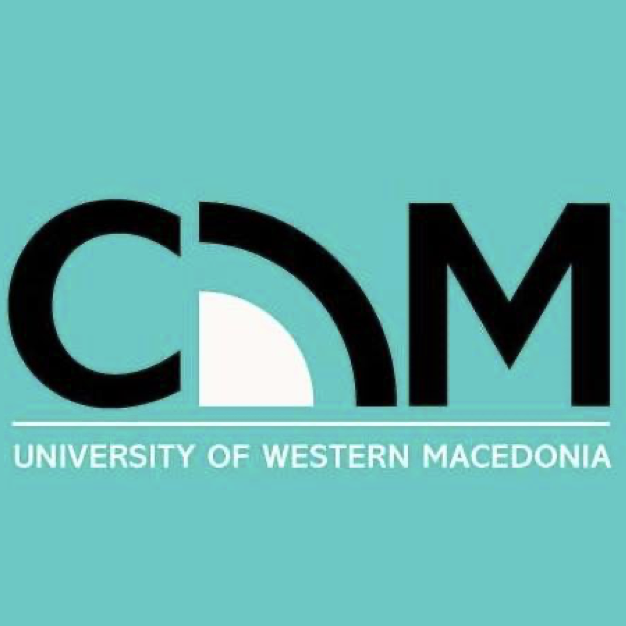 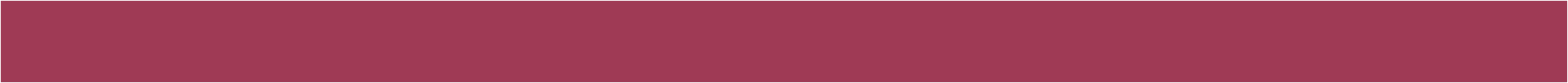 ΠΡΟΣΩΠΙΚΟΤΗΤΑ
Άμυνα

Στόχος η διατήρηση της εσωτερικής ισορροπίας του ατόμου όταν απειλείται από στοιχεία (ερεθίσματα ή πληροφορίες) που έρχονται σε ρήξη με τα συναισθήματά, τους κανόνες και τις αξίες του
Ενεργοποίηση φίλτρου
Επιλεκτική απομνημόνευση
Αμυντική ερμηνεία
Άρνηση αξιοπιστία της πηγής
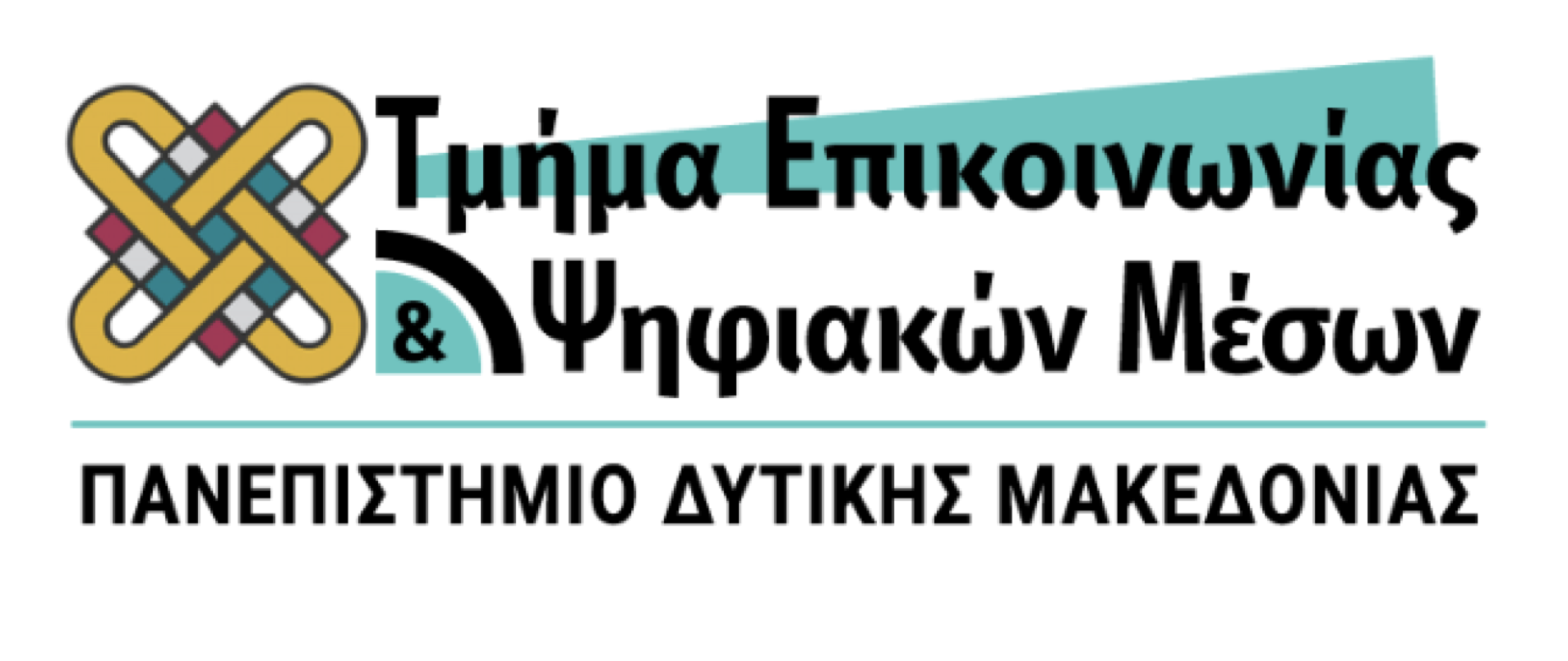 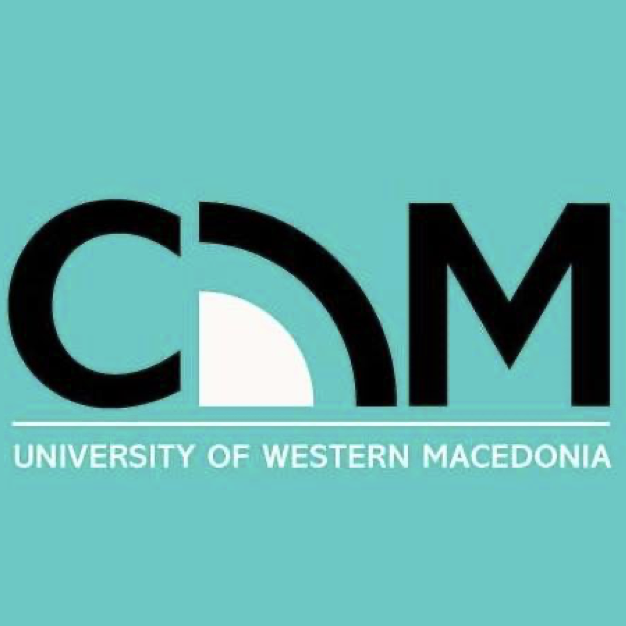 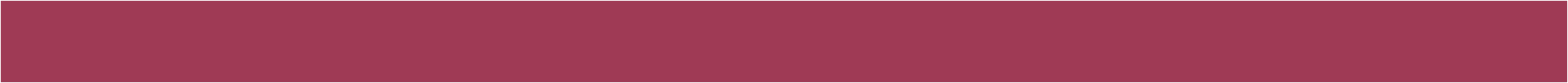 ΕΙΣΑΓΩΓΗ ΣΤΗΝ
ΨΥΧΟΛΟΓΙΑ ΤΗΣ ΕΠΙΚΟΙΝΩΝΙΑΣ
1ο ΕΞΑΜΗΝΟ
ΔΙΔΑΣΚΩΝ: Δρ. Αγγέλου Γιάννης
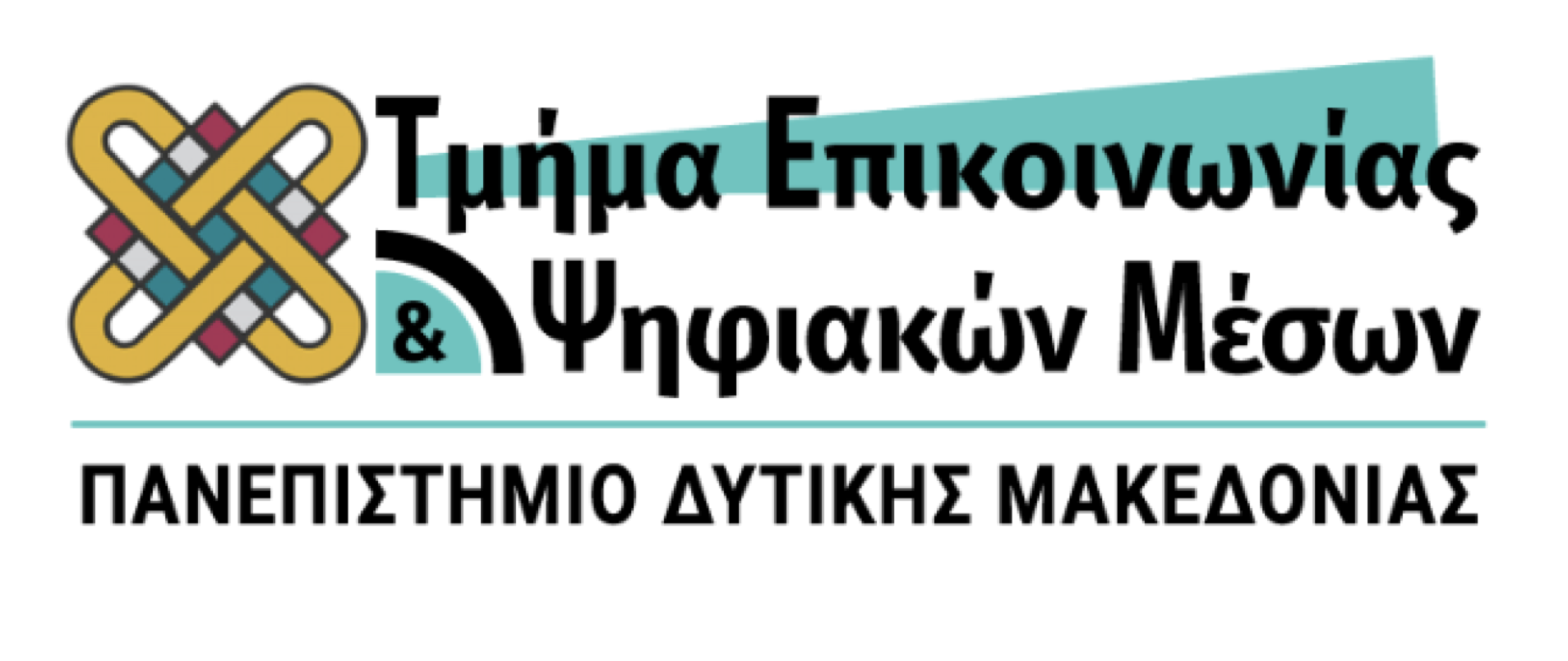 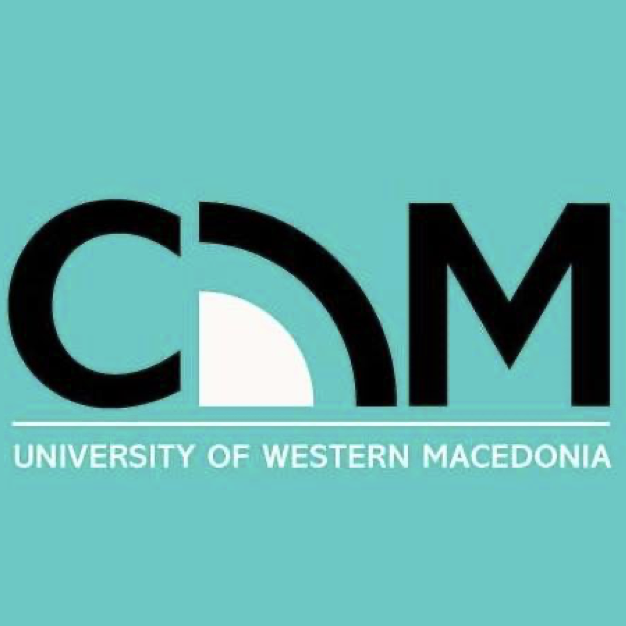